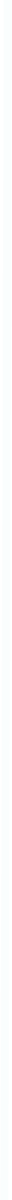 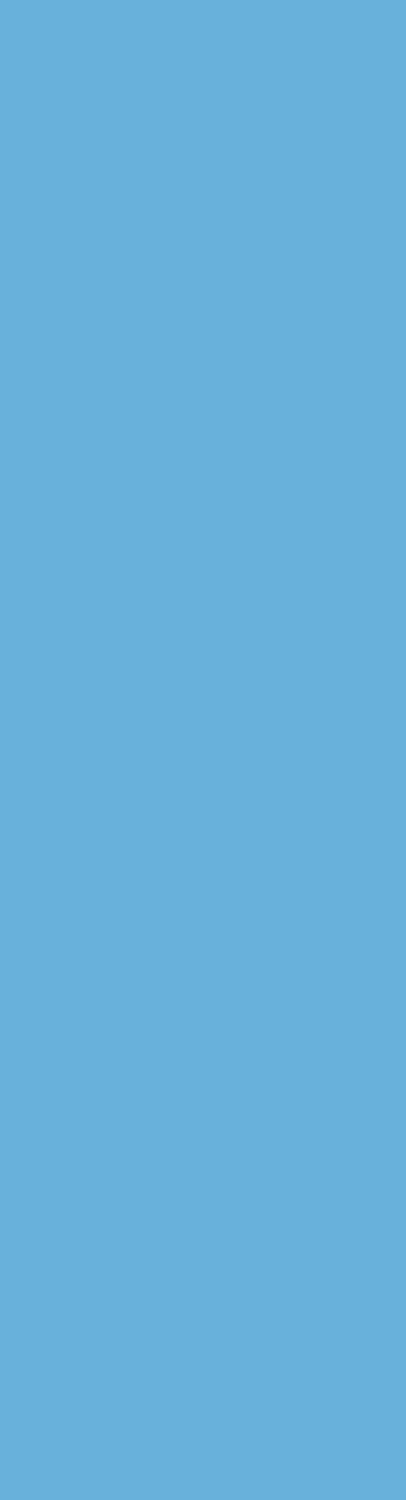 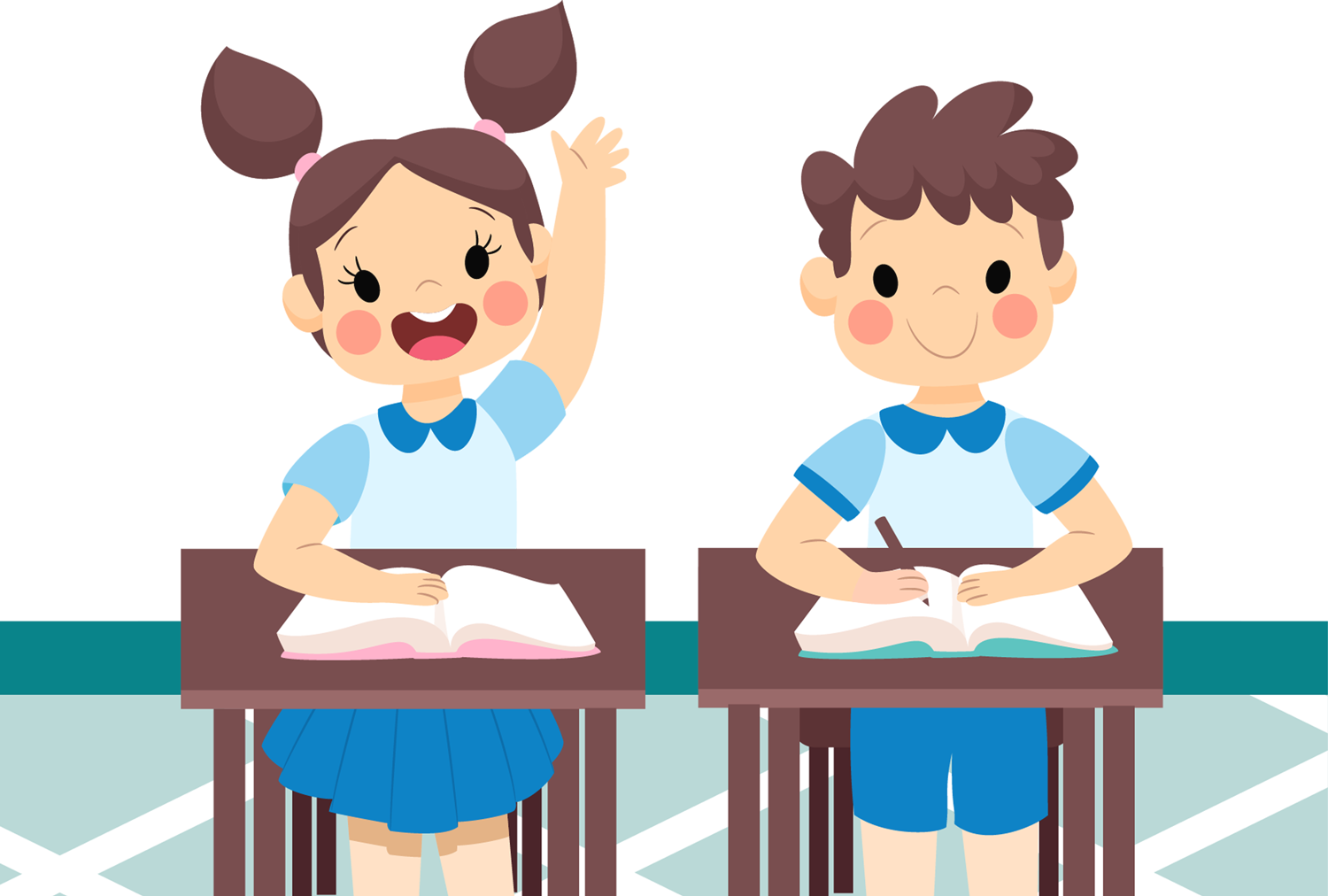 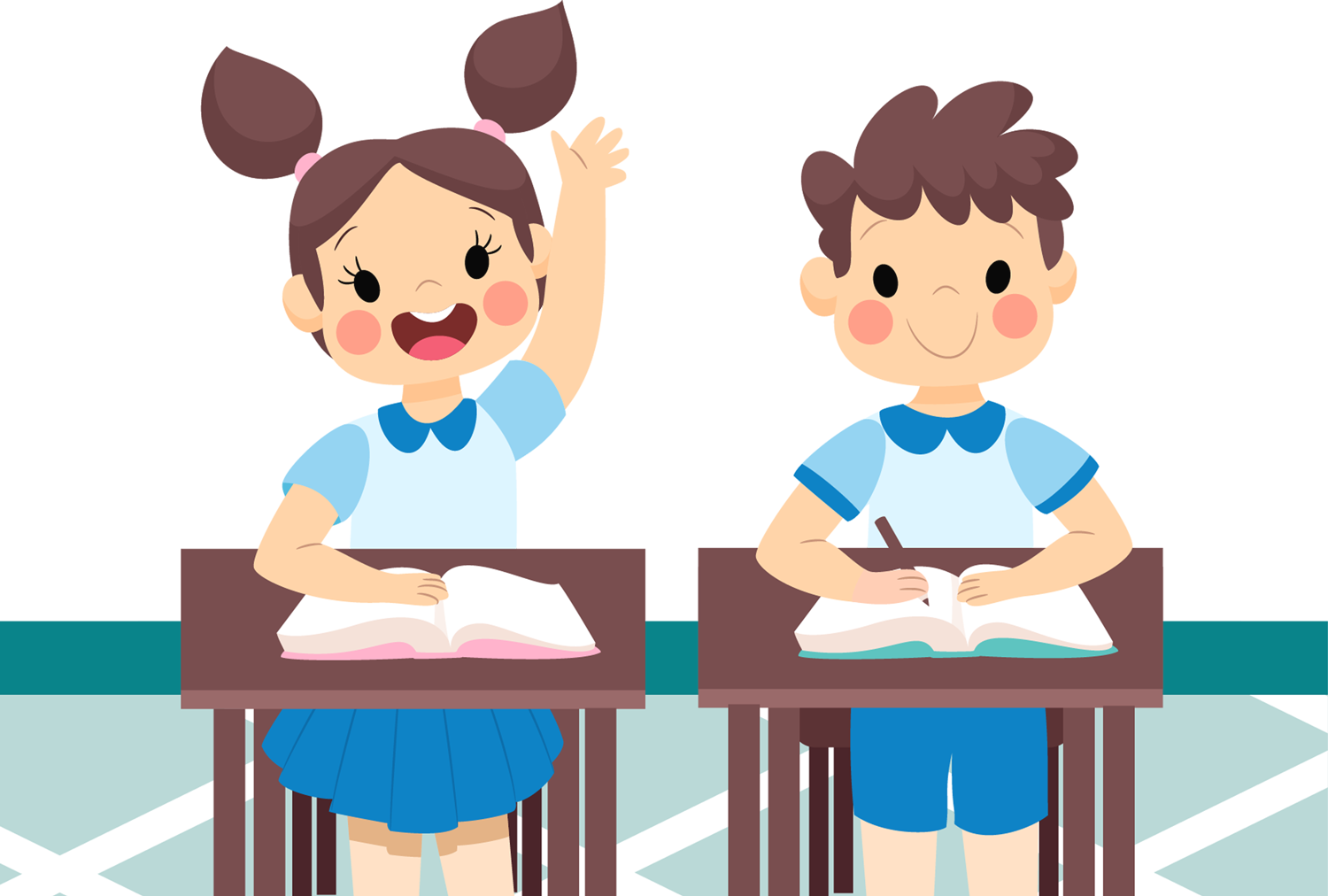 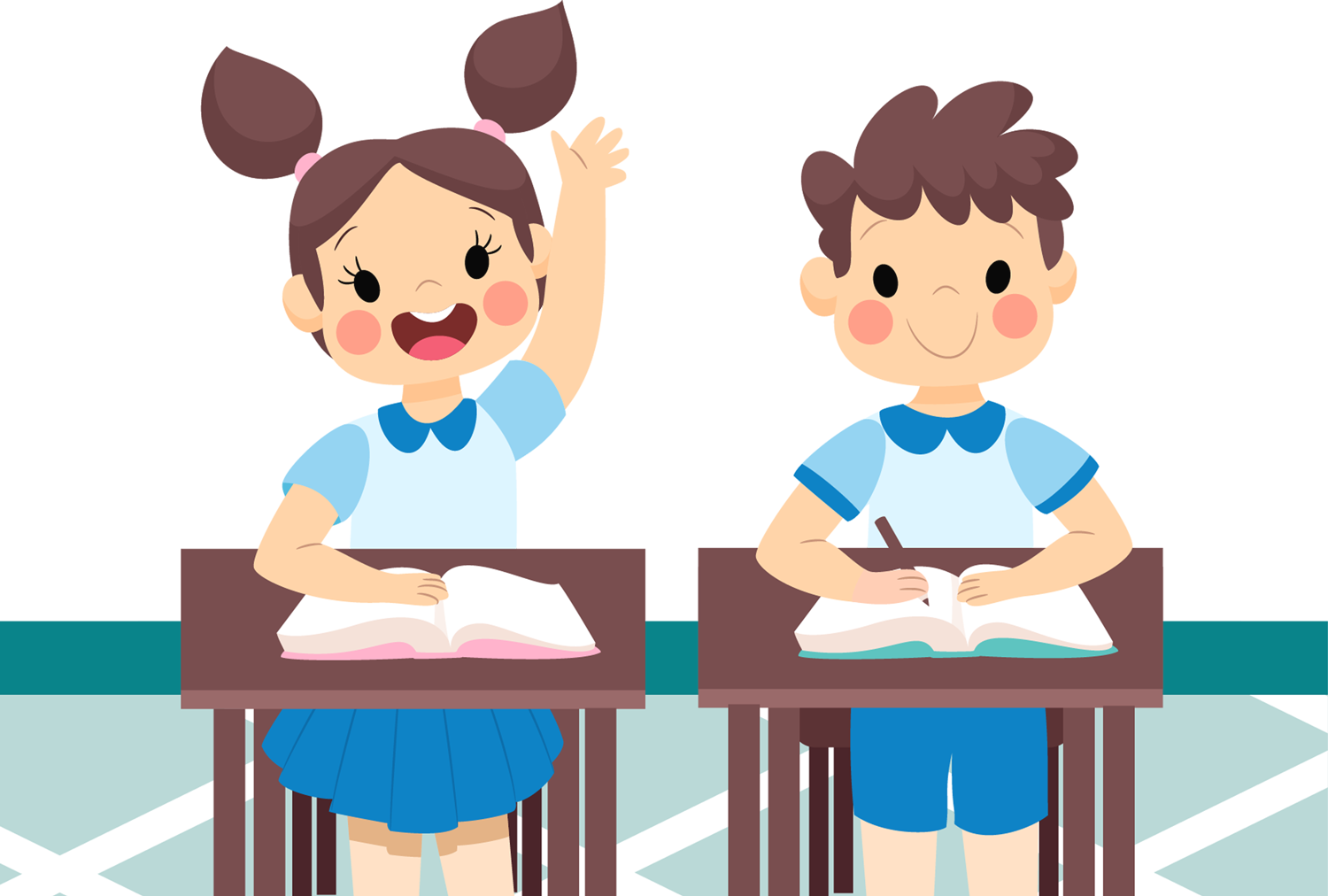 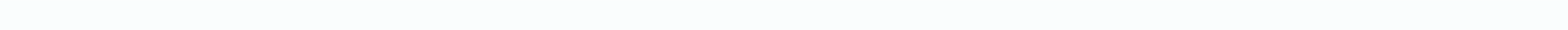 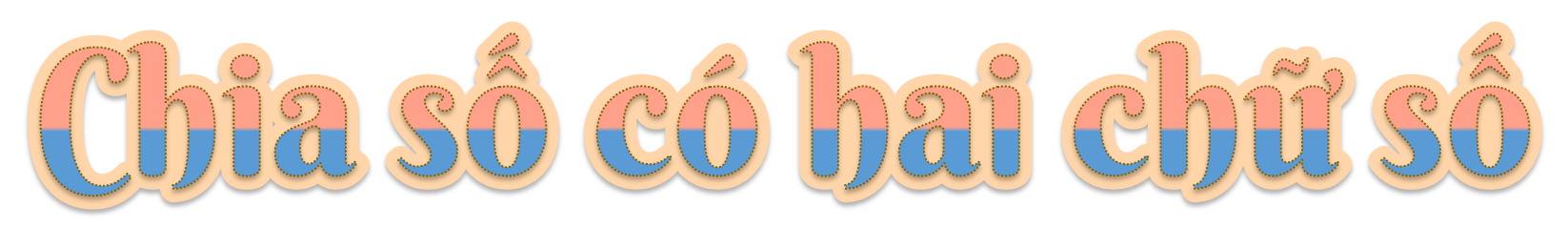 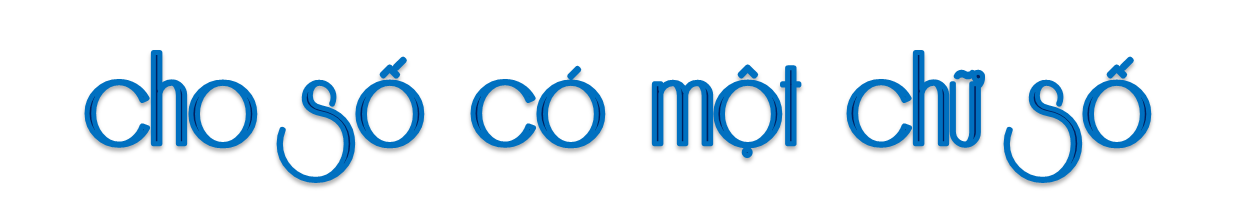 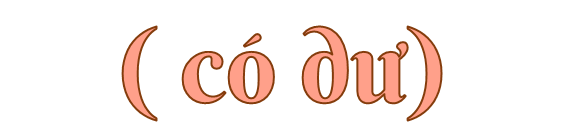 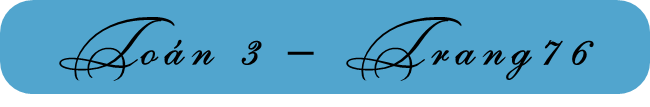 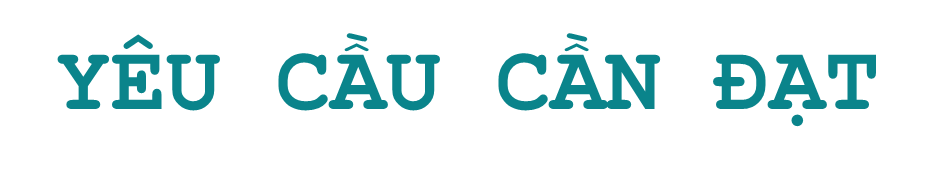 1/  Thực hiện được phép chia số có hai chữ số cho số có một chữ số trong trường hợp: chia có dư
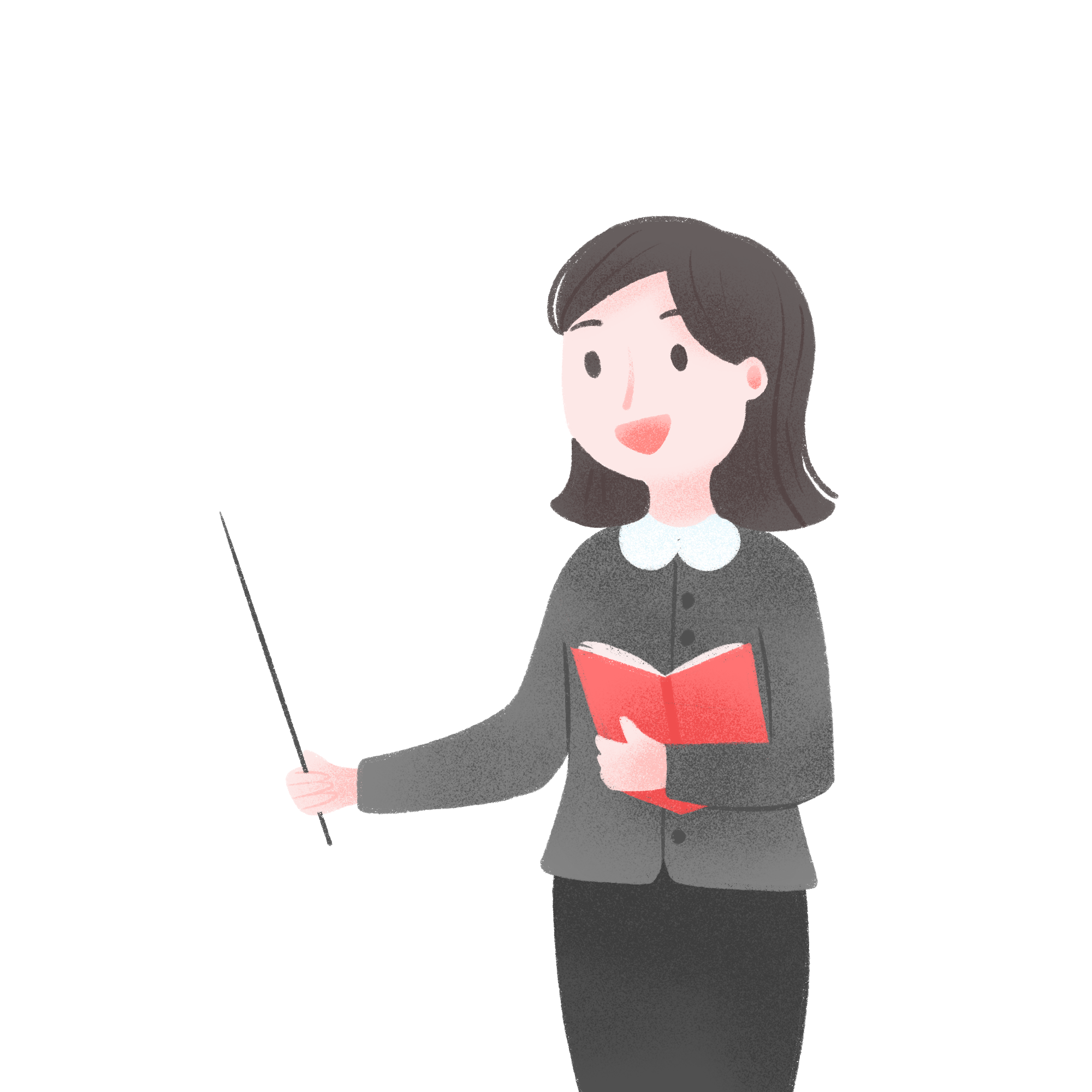 2/ Vận dụng giải các bài toán thực tế liên quan đến phép chia số có hai chữ số cho số có một chữ số
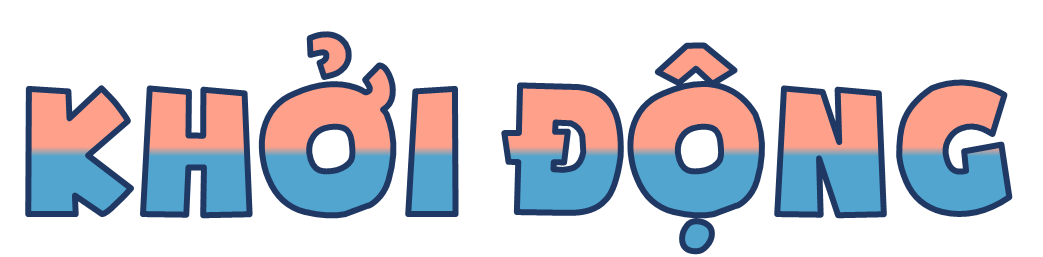 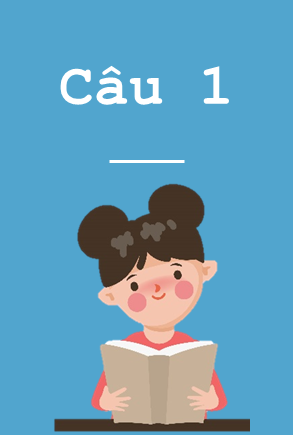 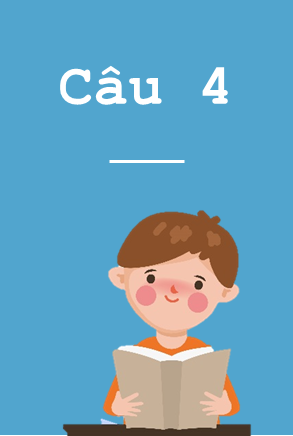 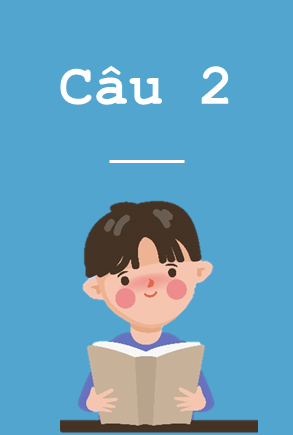 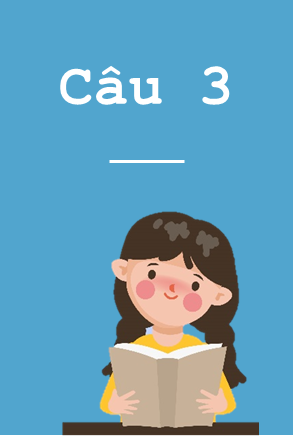 [Speaker Notes: Kích vào từng hình em bé để đến với câu hỏi
Kích vào chữ KHỞI ĐỘNG ĐỂ ĐẾN VỚI TÊN BÀI MỚI]
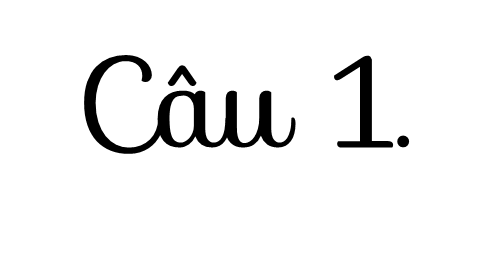 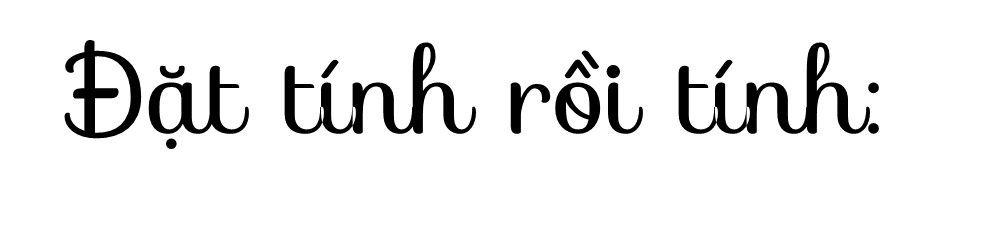 48 : 4
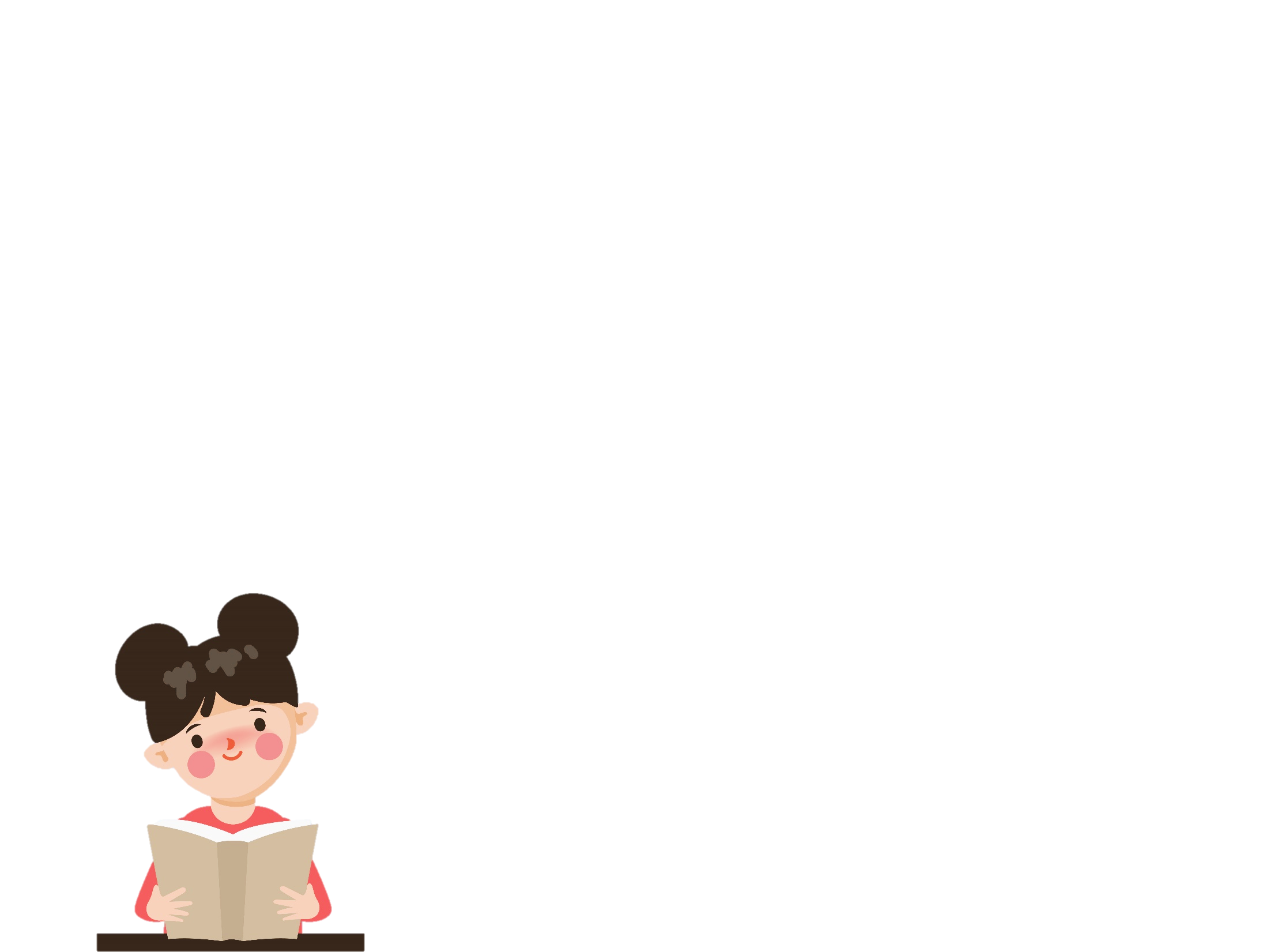 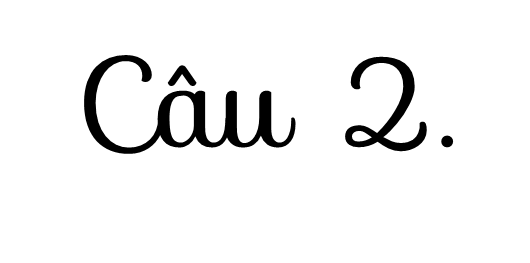 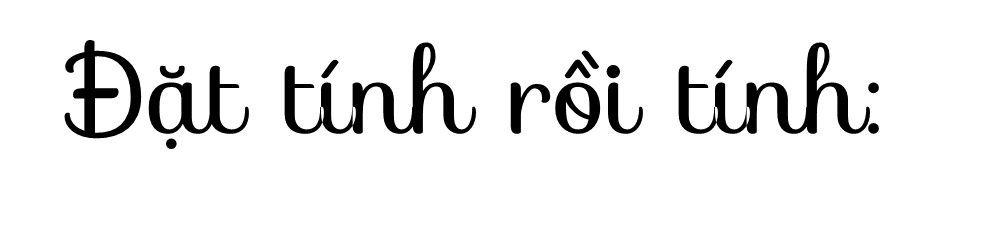 55 : 5
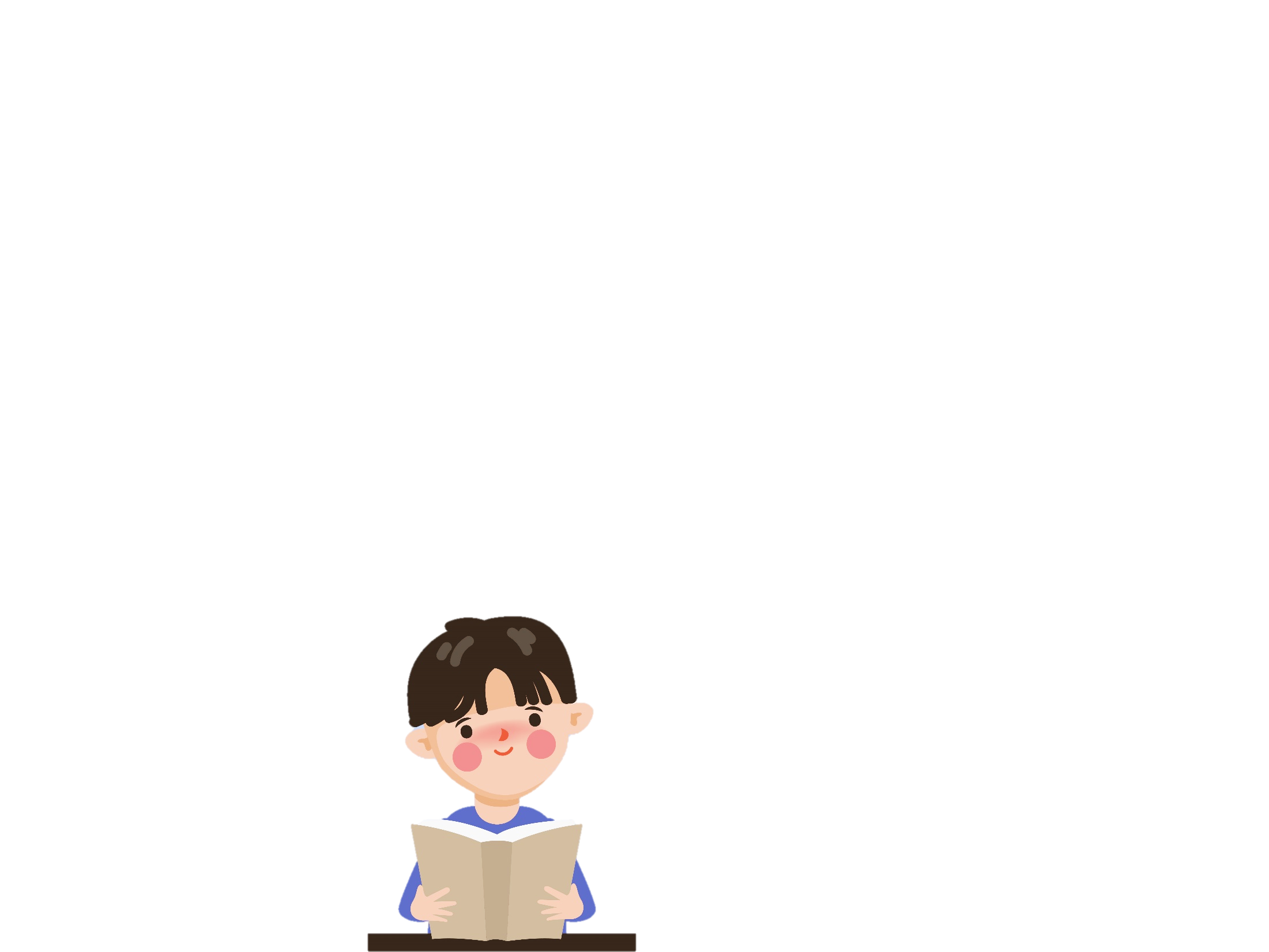 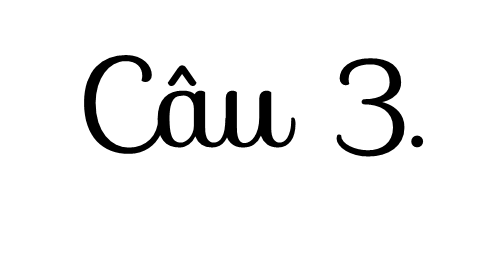 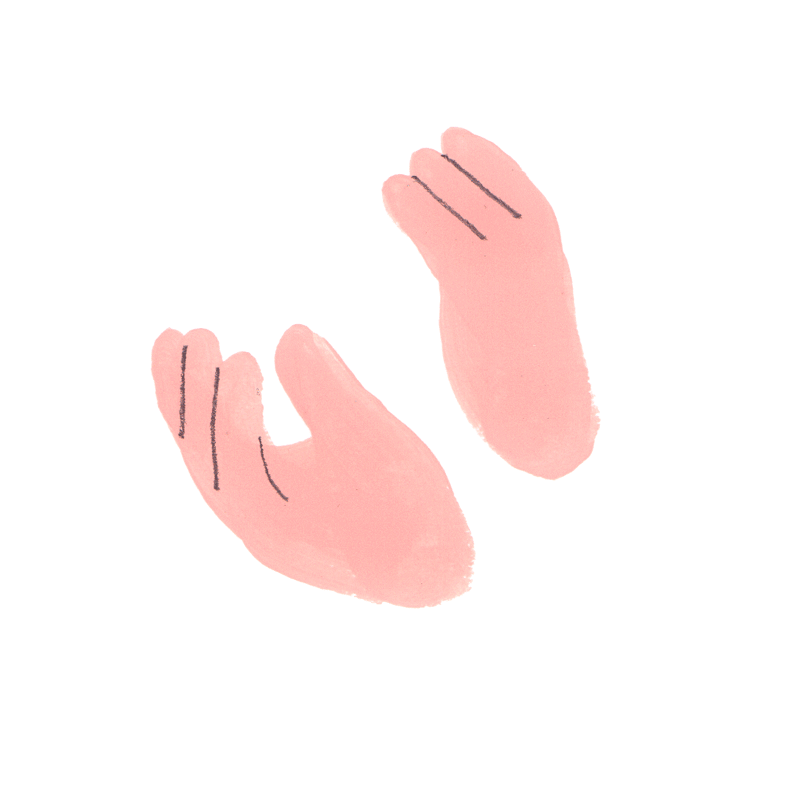 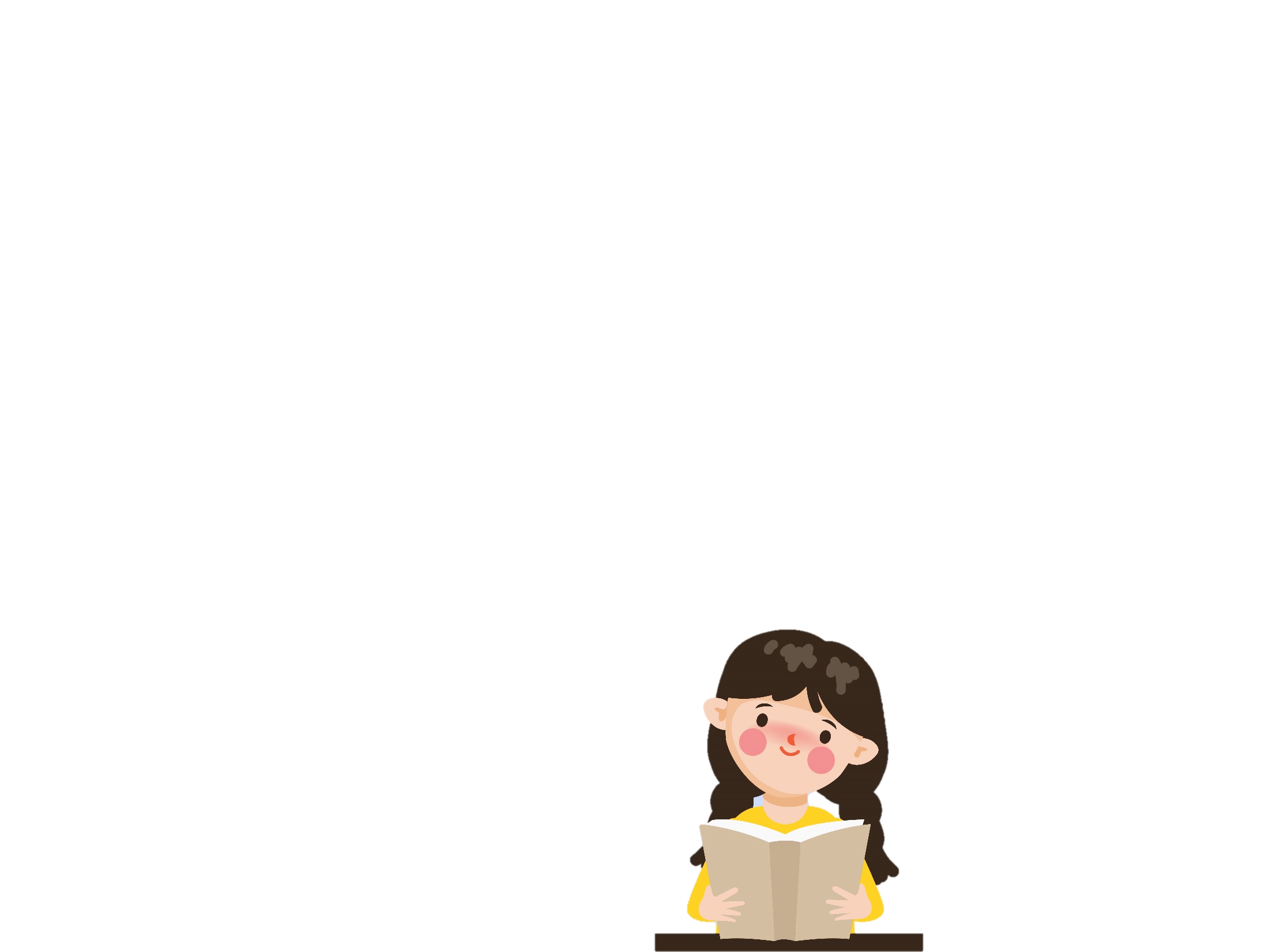 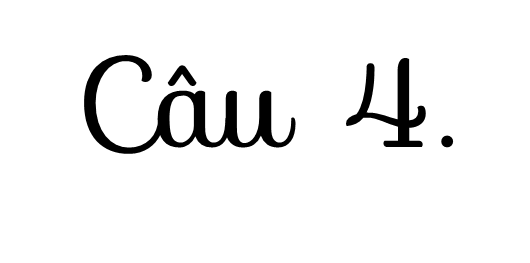 Nhẩm tính kết quả của phép tính sau:
80 : 2
= 40
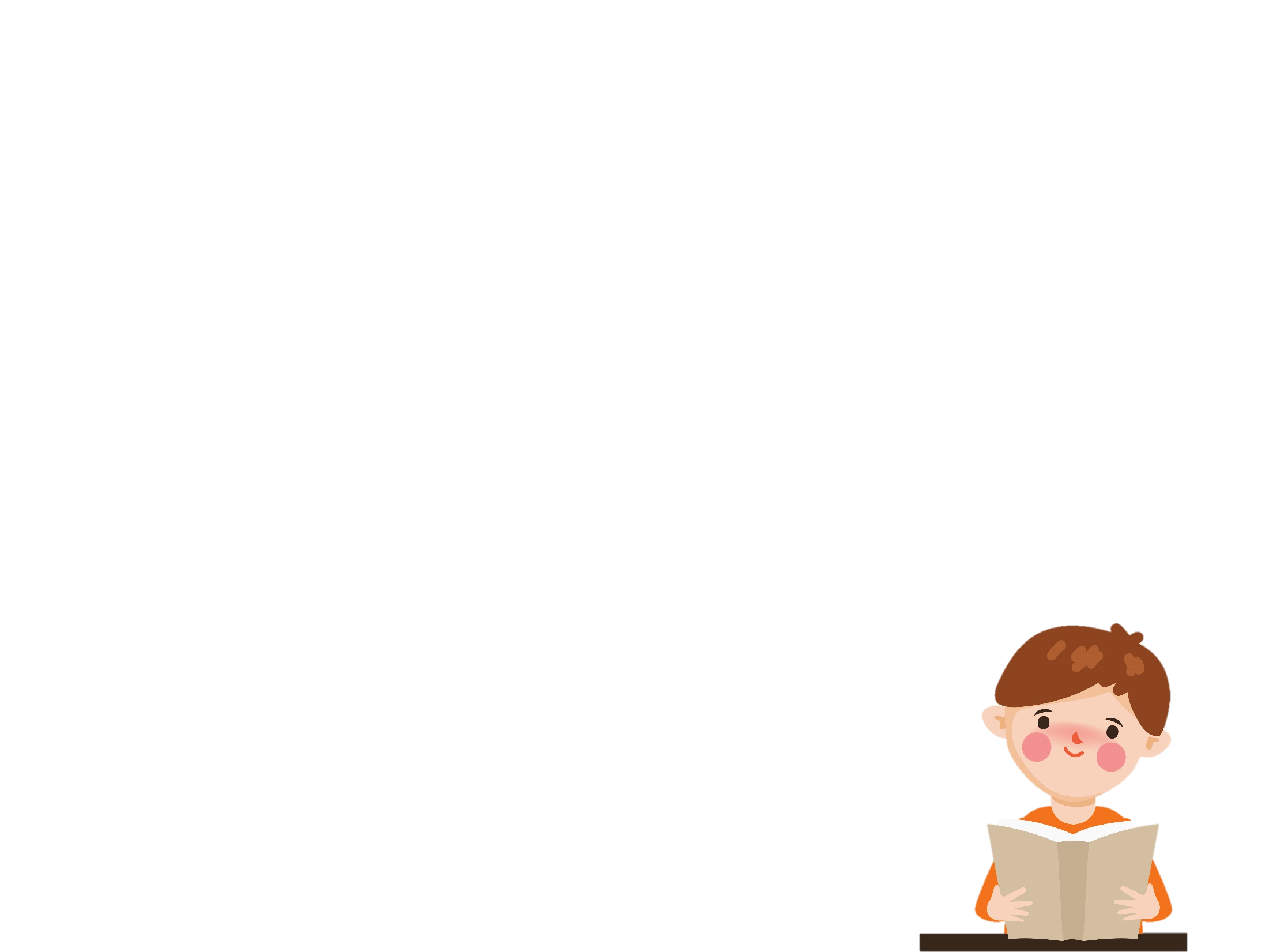 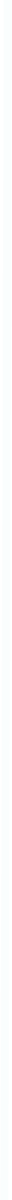 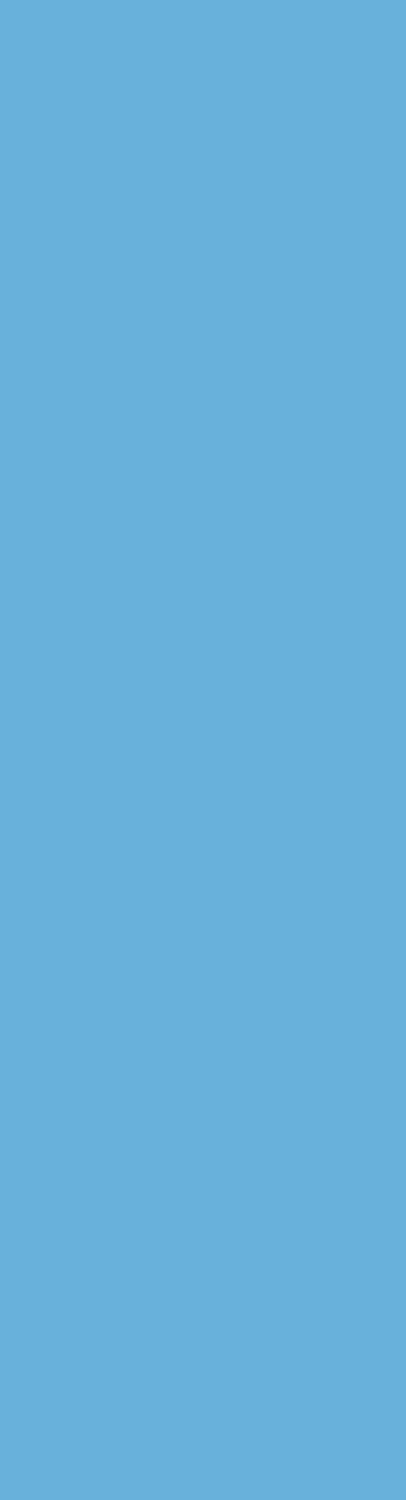 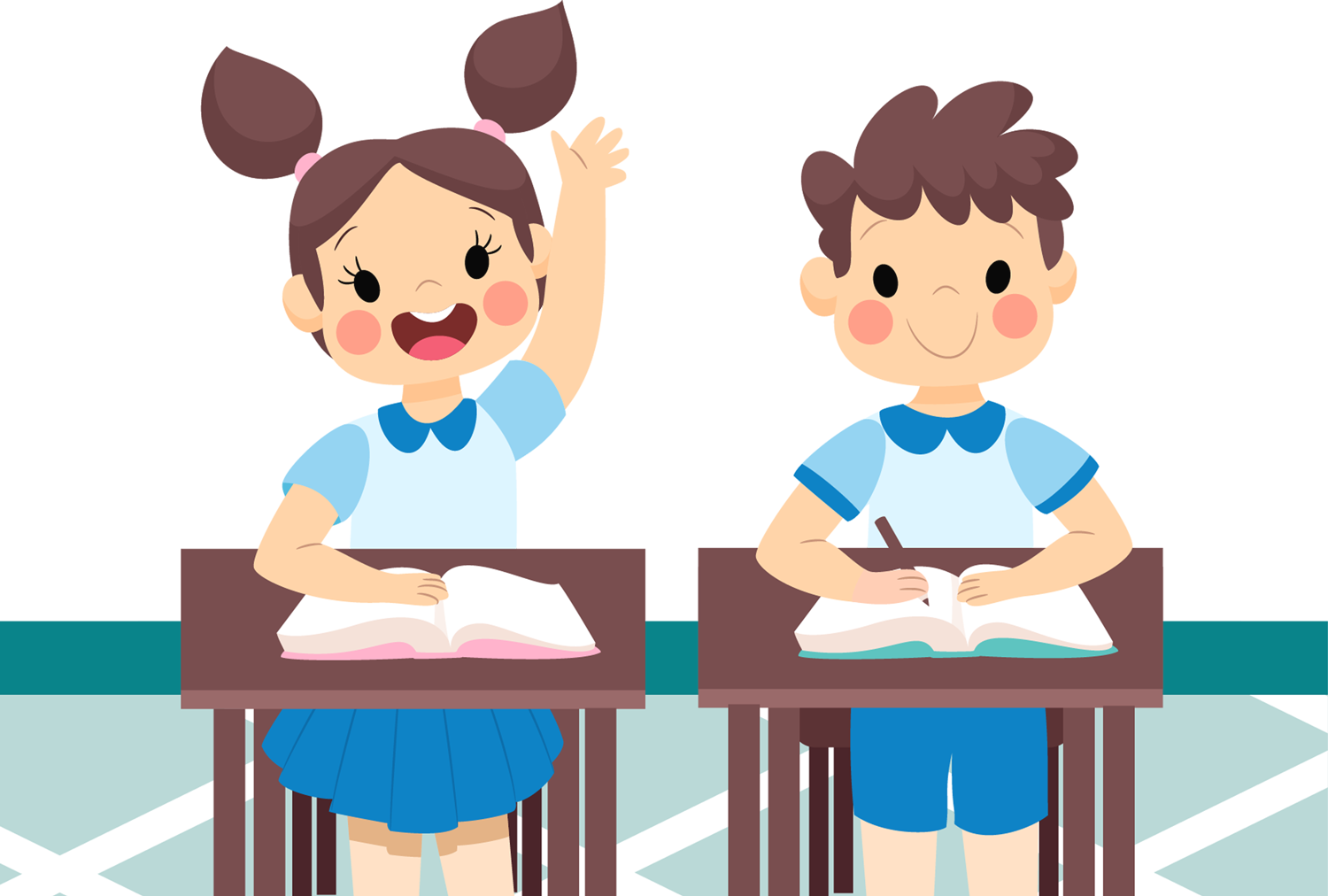 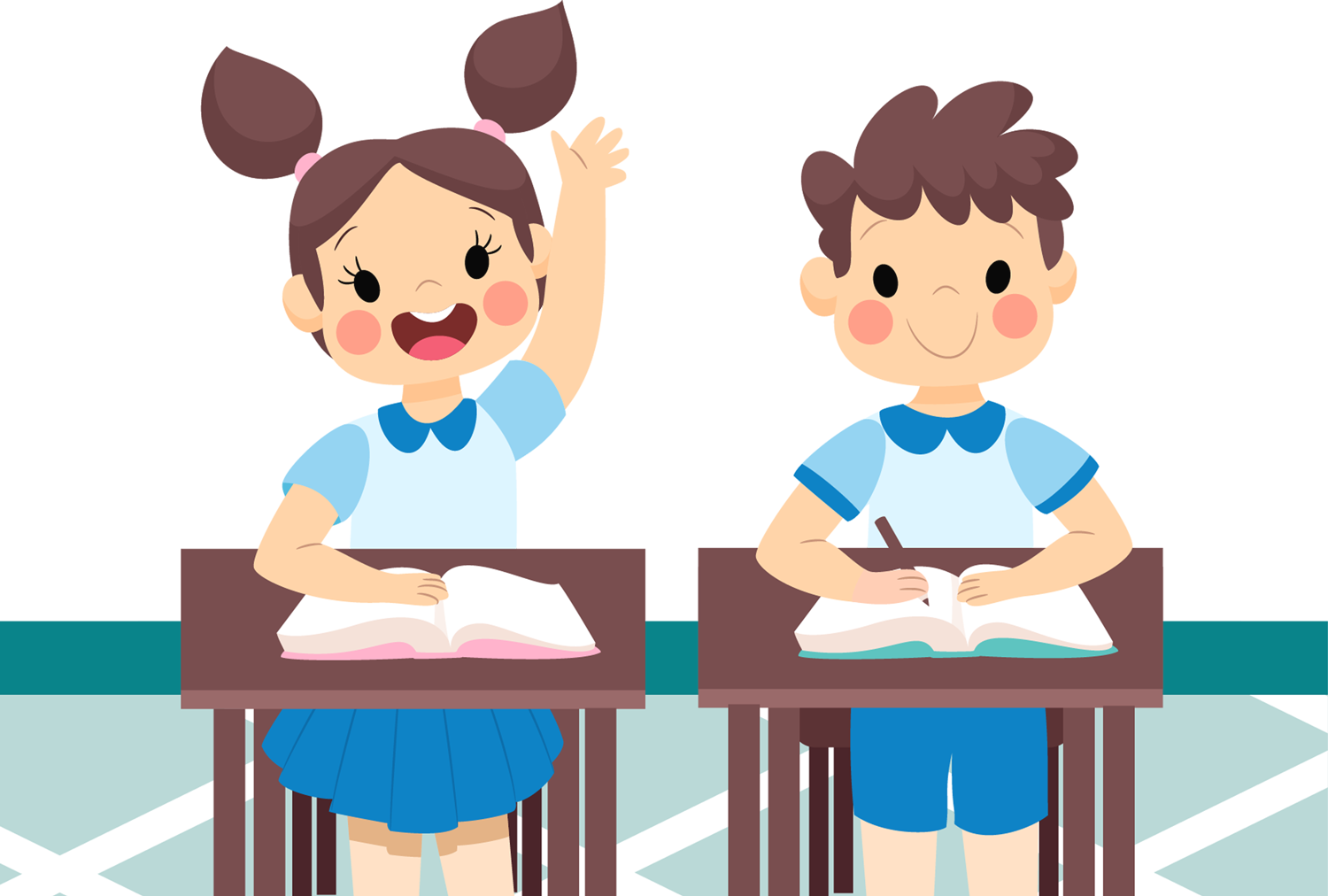 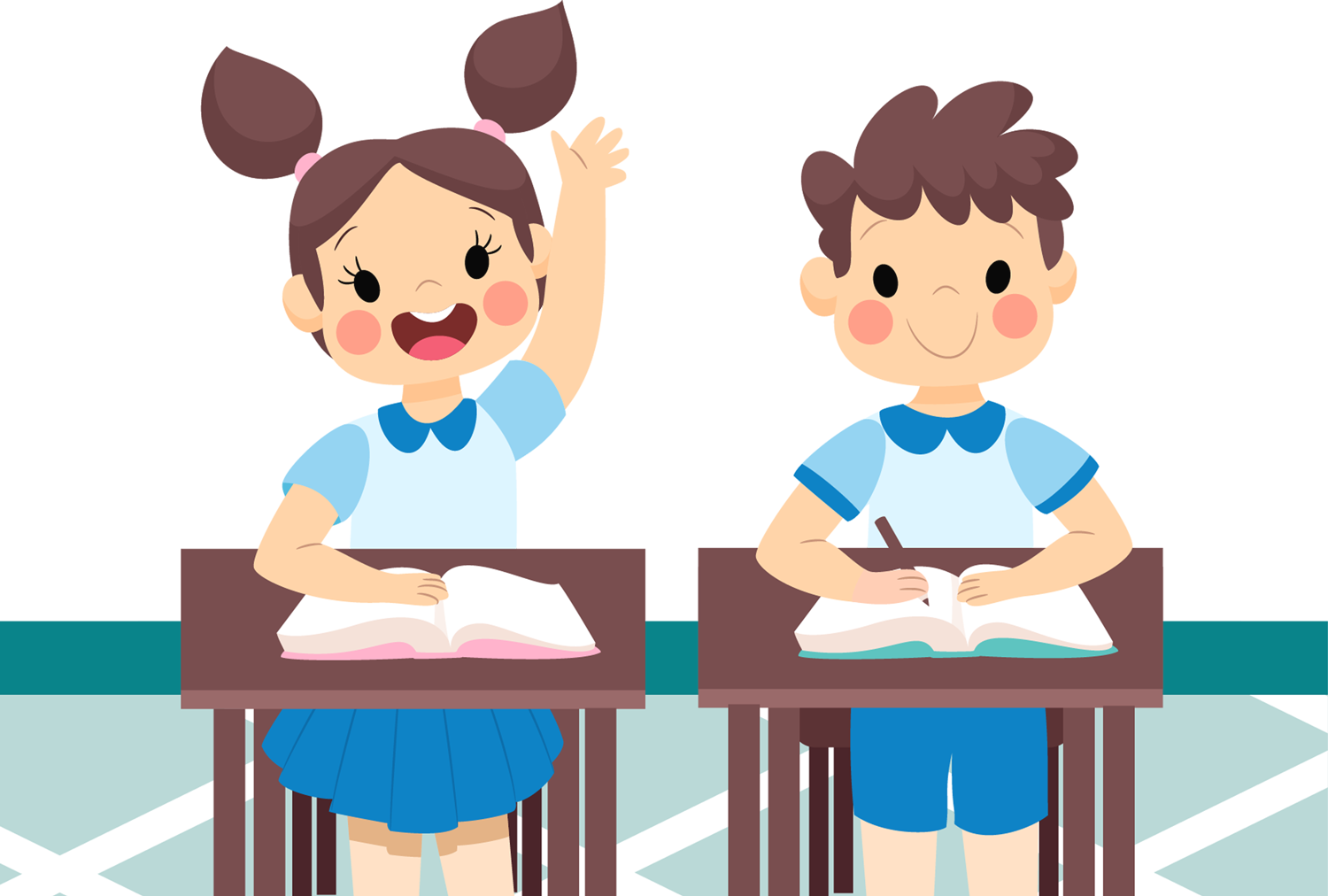 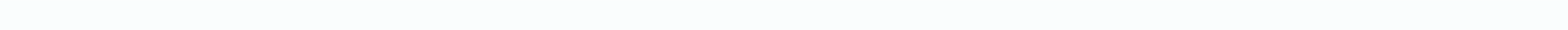 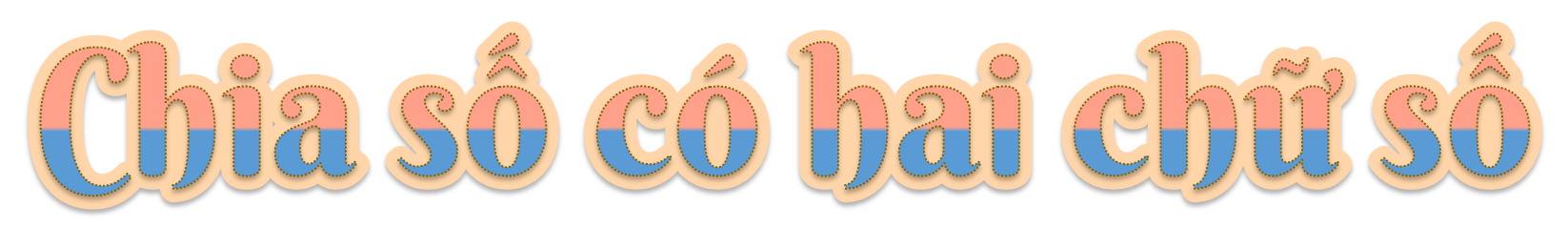 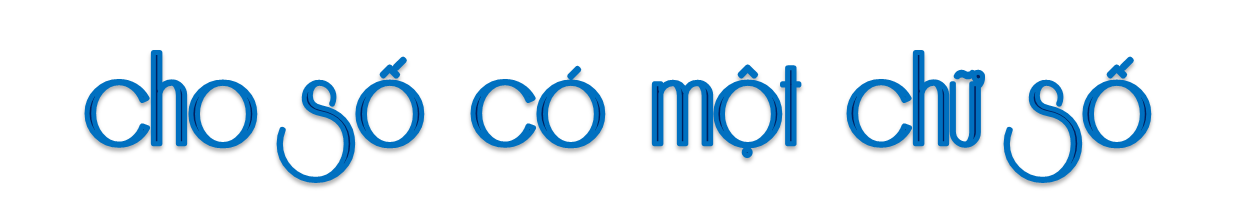 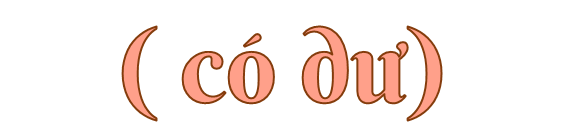 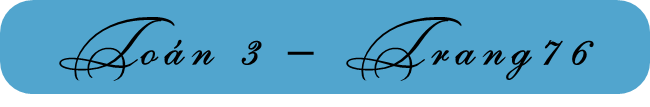 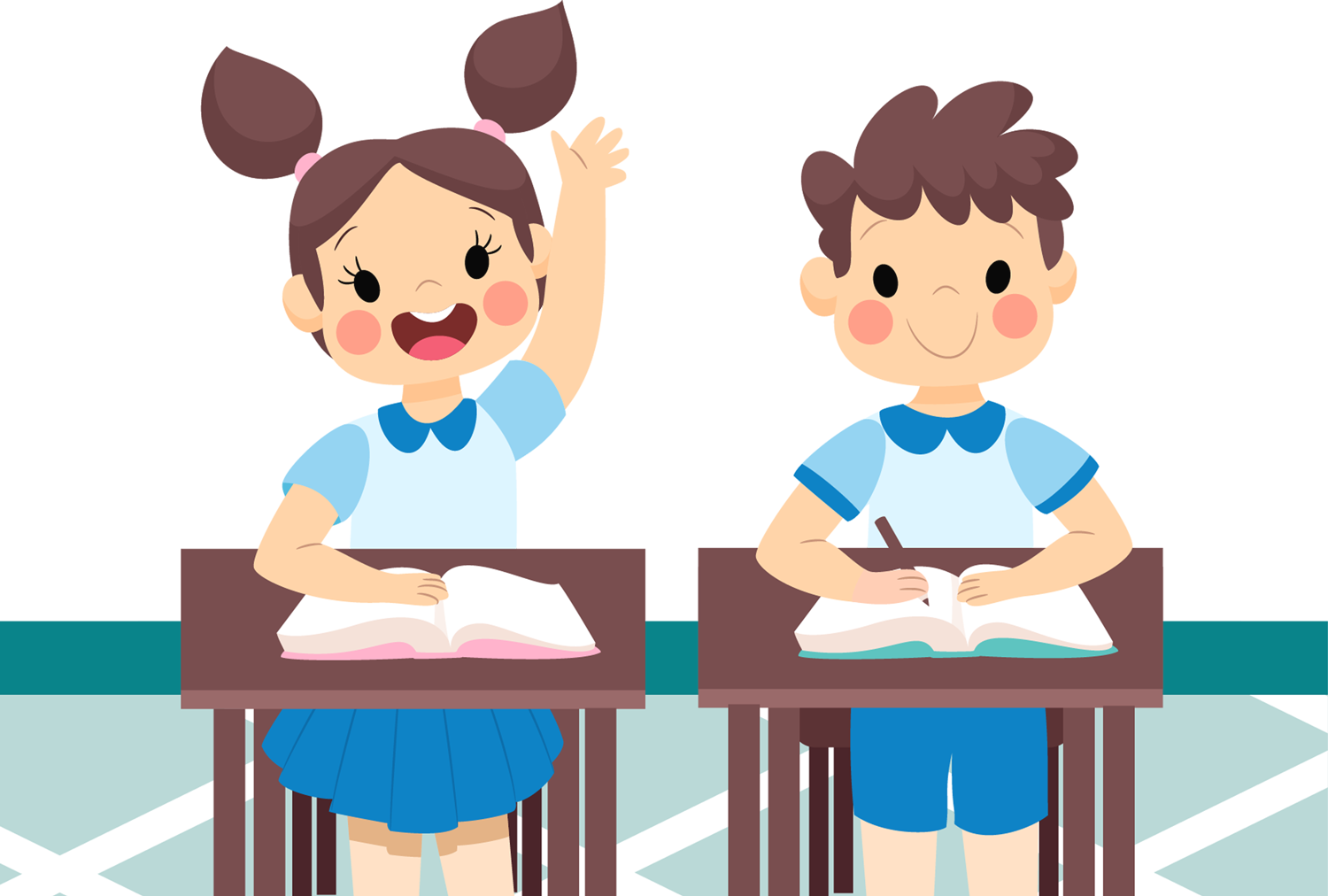 KHÁM 
PHÁ
01
a) 51 : 3 = ?
5 chia 3 được 1, viết 1.
3
51
5
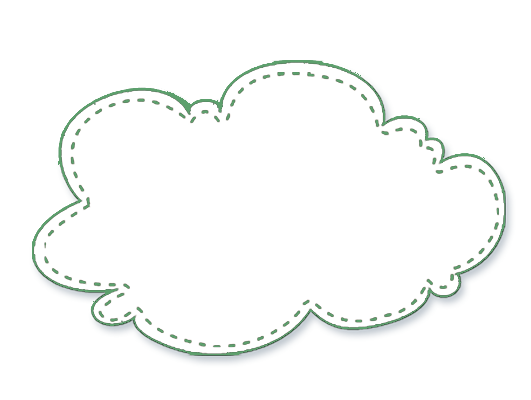 1 nhân 3 bằng 3; 5 trừ 3 bằng 2.
Chia sẻ cách chia
7
3
1
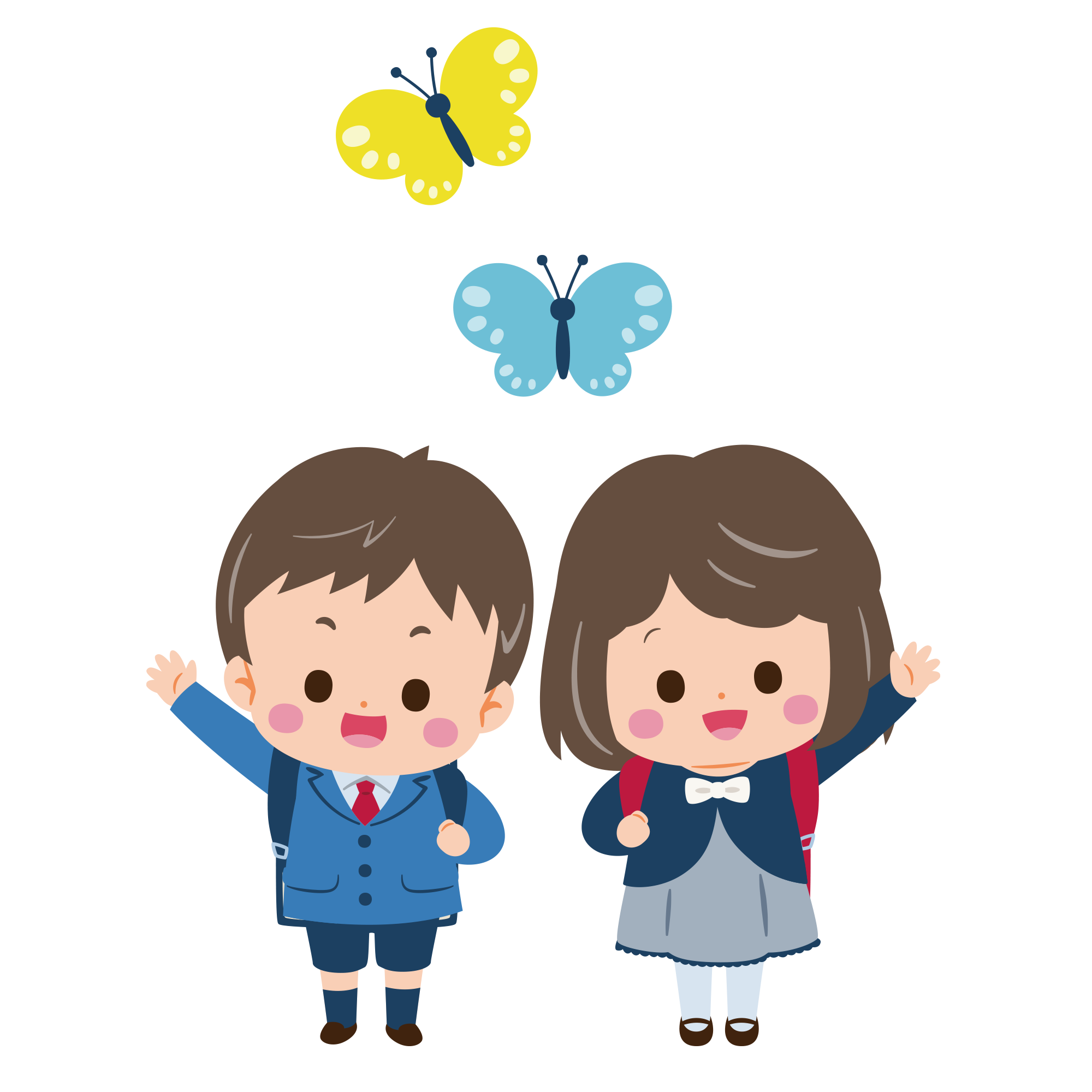 21
1
2
Hạ 1, được 21; 21 chia 3 được 7, viết 7.
21
7 nhân 3 bằng 21; 21 trừ 21 bằng 0.
0
51 : 3 = 17
b) 74 : 3 = ?
7 chia 3 được 2, viết 2.
7
3
74
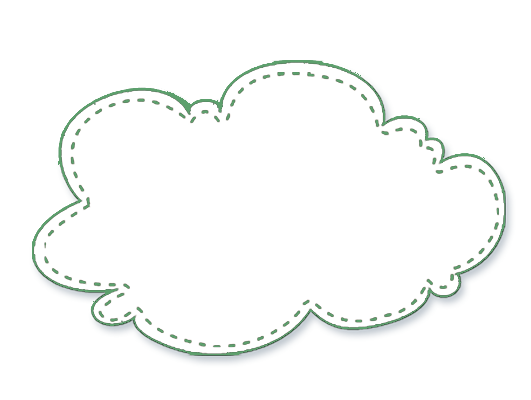 2 nhân 3 bằng 6; 7 trừ 6 bằng 1.
Chia sẻ cách chia
4
6
2
4
1
14
Hạ 4, được 14; 14 chia 3 được 4, viết 4.
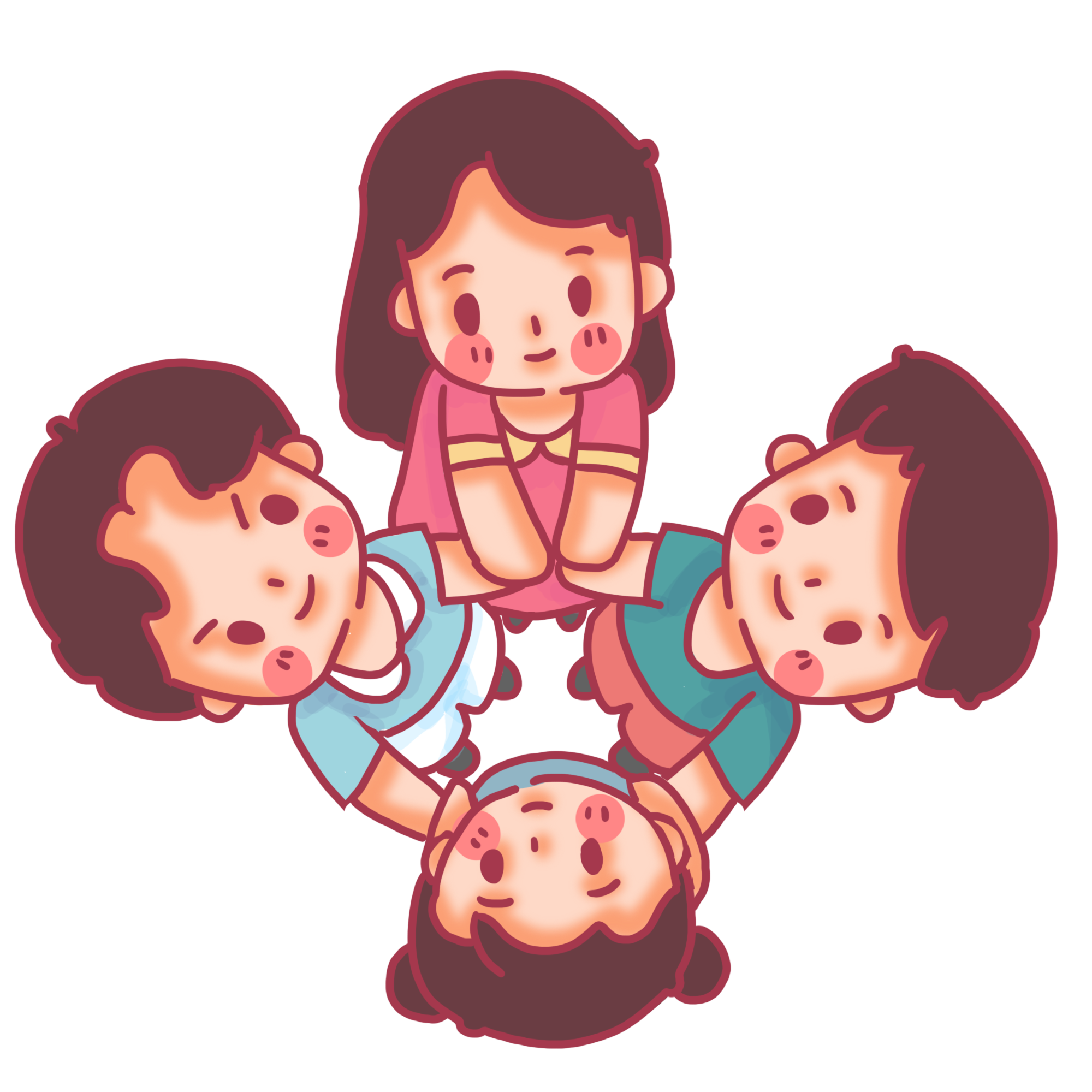 12
4 nhân 3 bằng 12; 14 trừ 12 bằng 2.
2
74 : 3 = 24 ( dư 2)
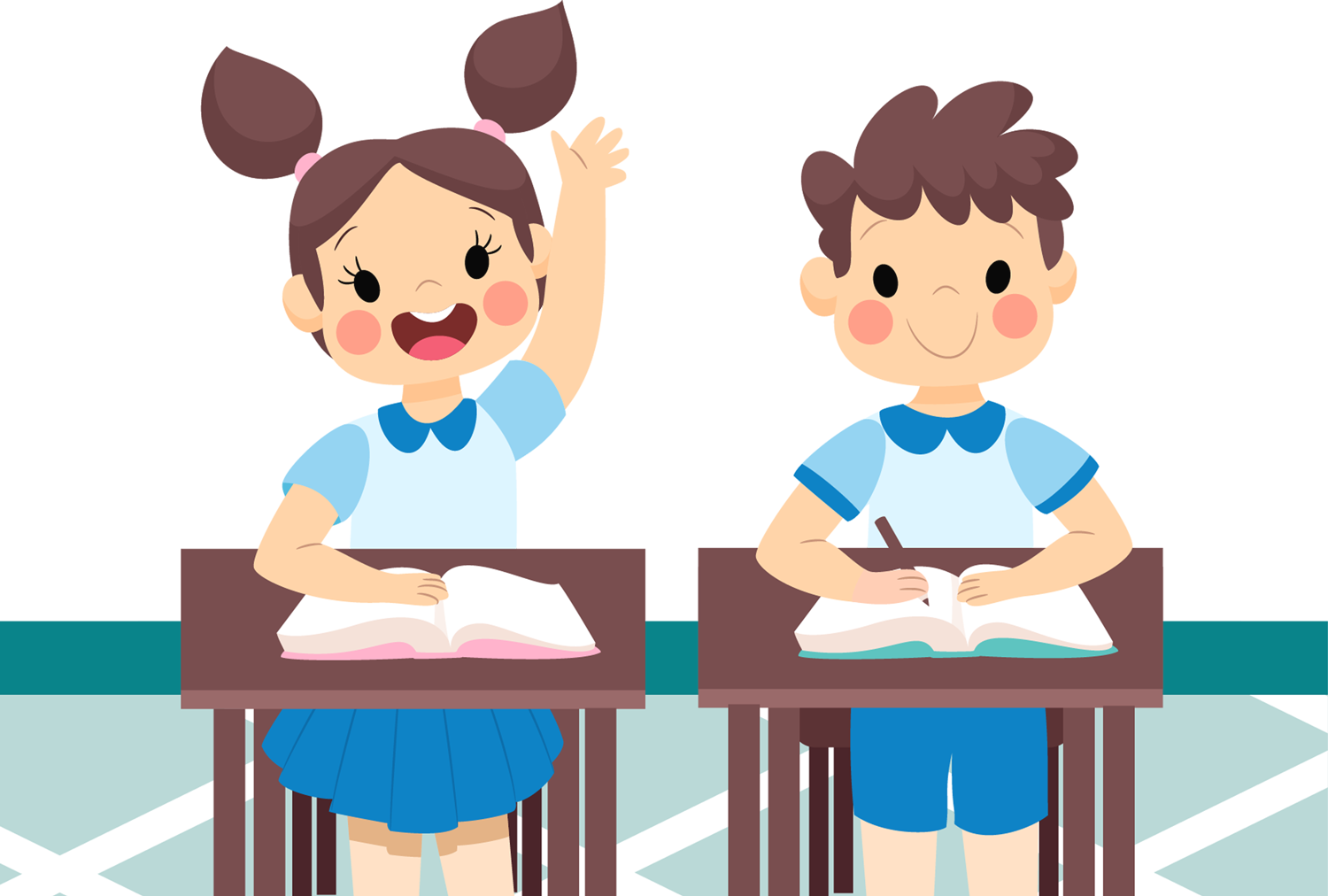 HOẠT 
ĐỘNG
02
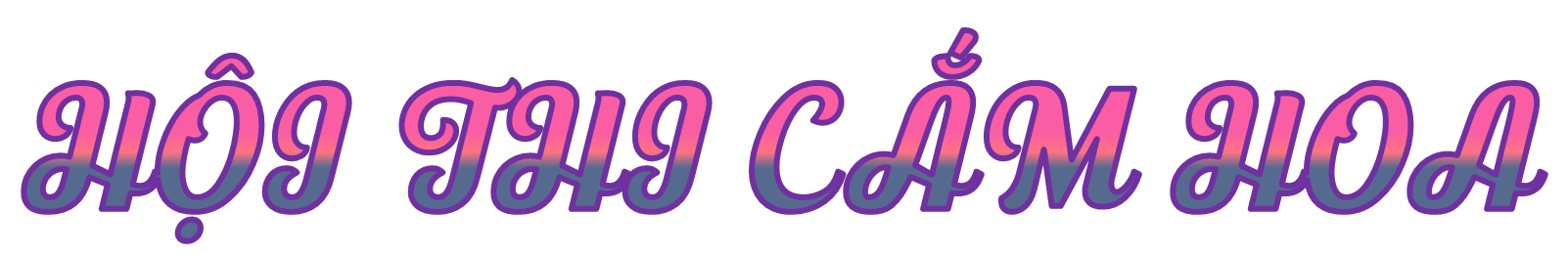 Hoàn thành 1 bài tập sẽ được nhận
một cành hoa hướng dương.
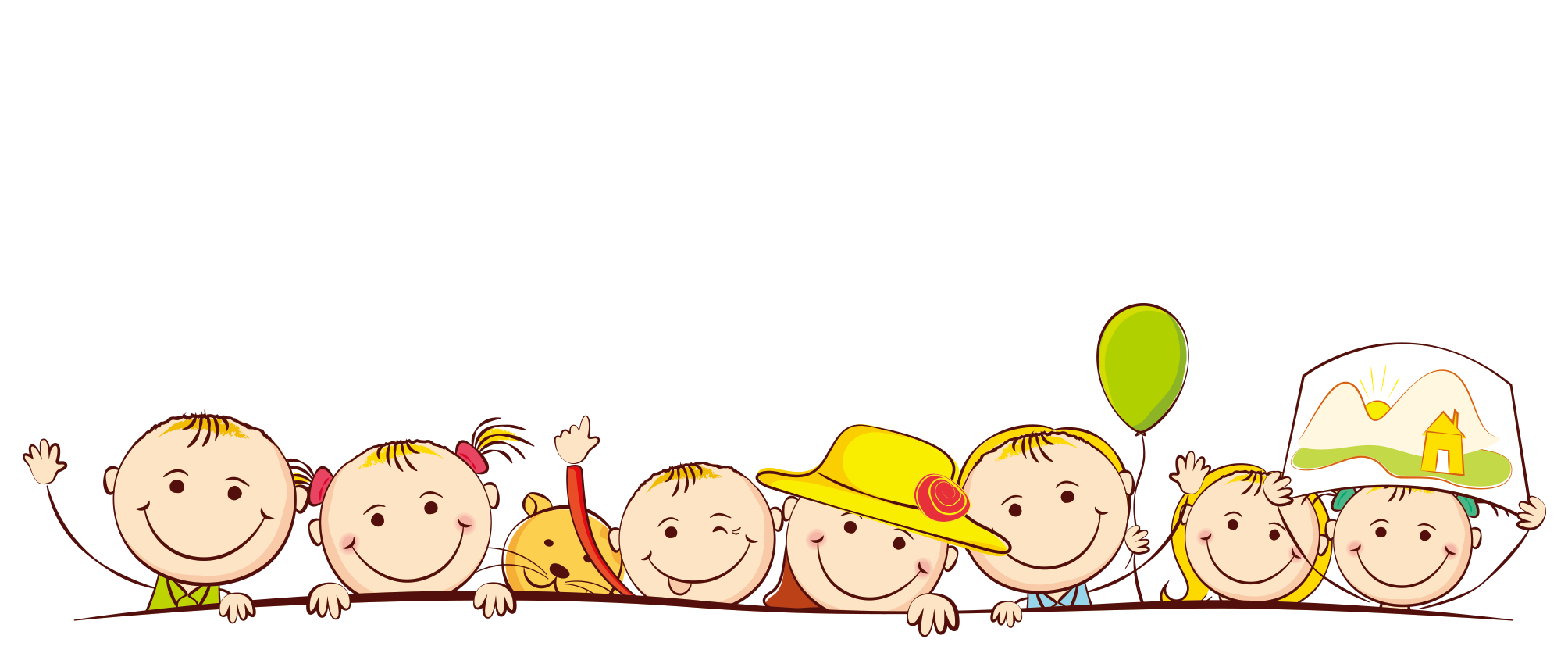 Bài 1. Tính:
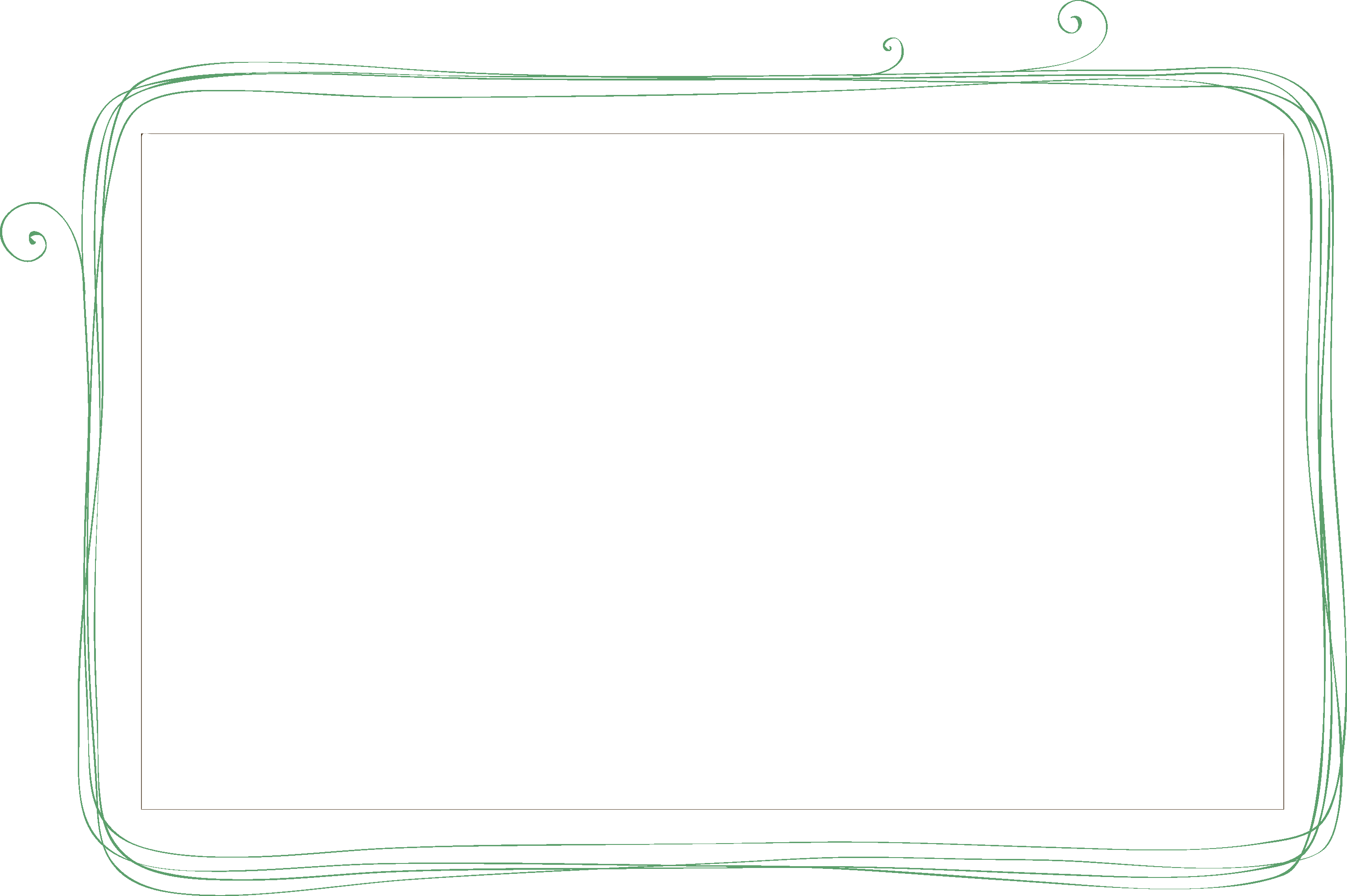 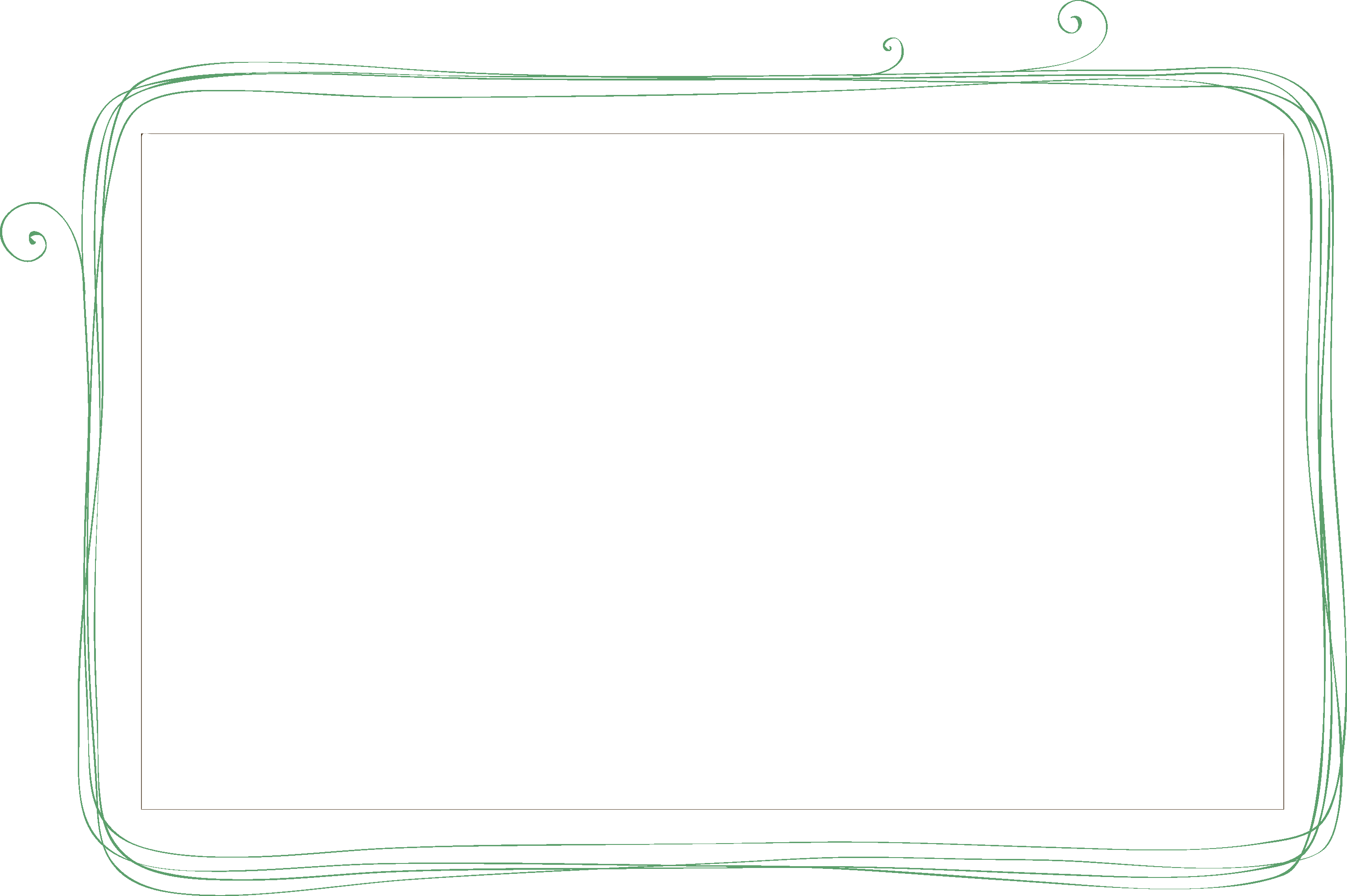 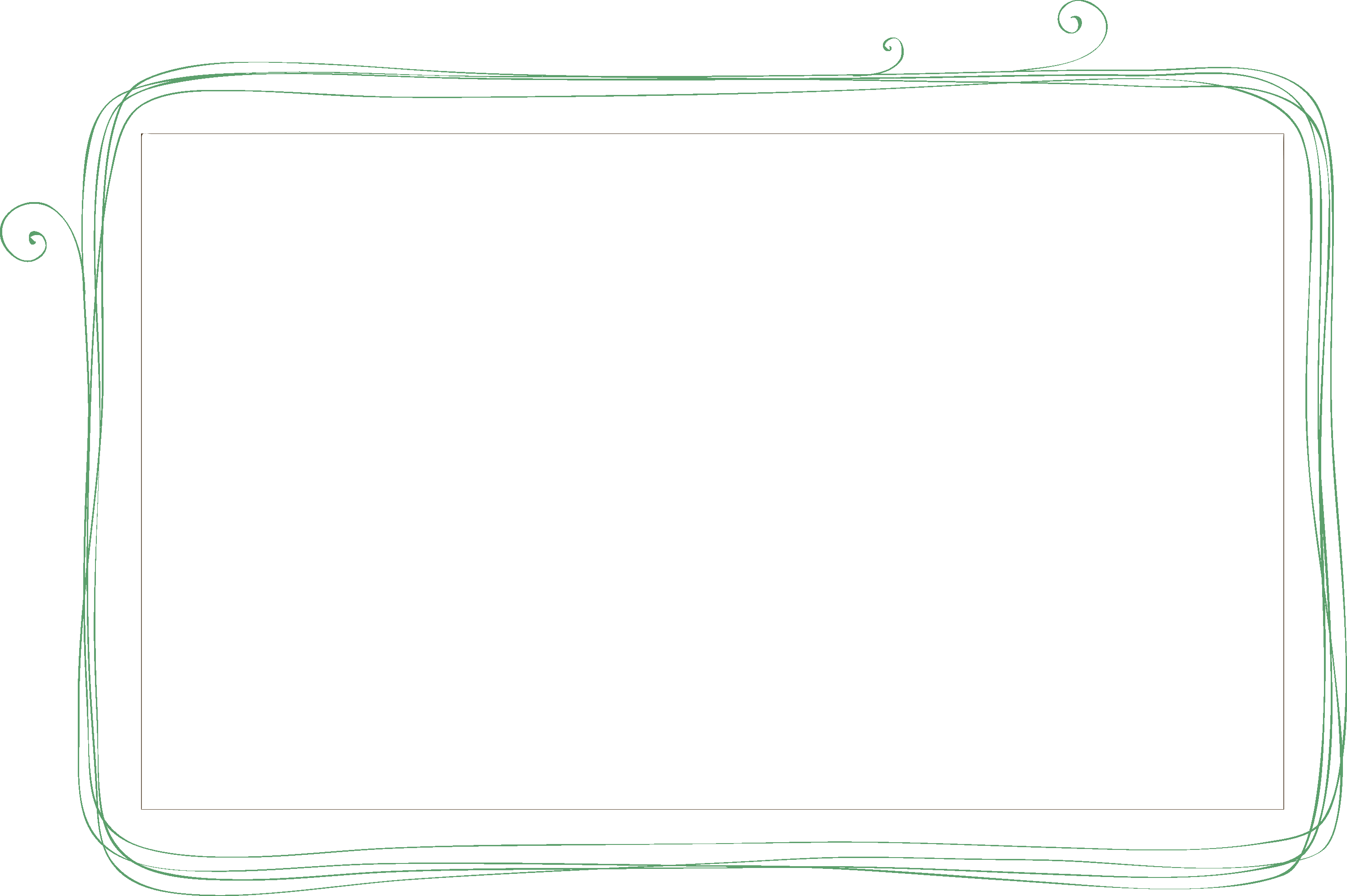 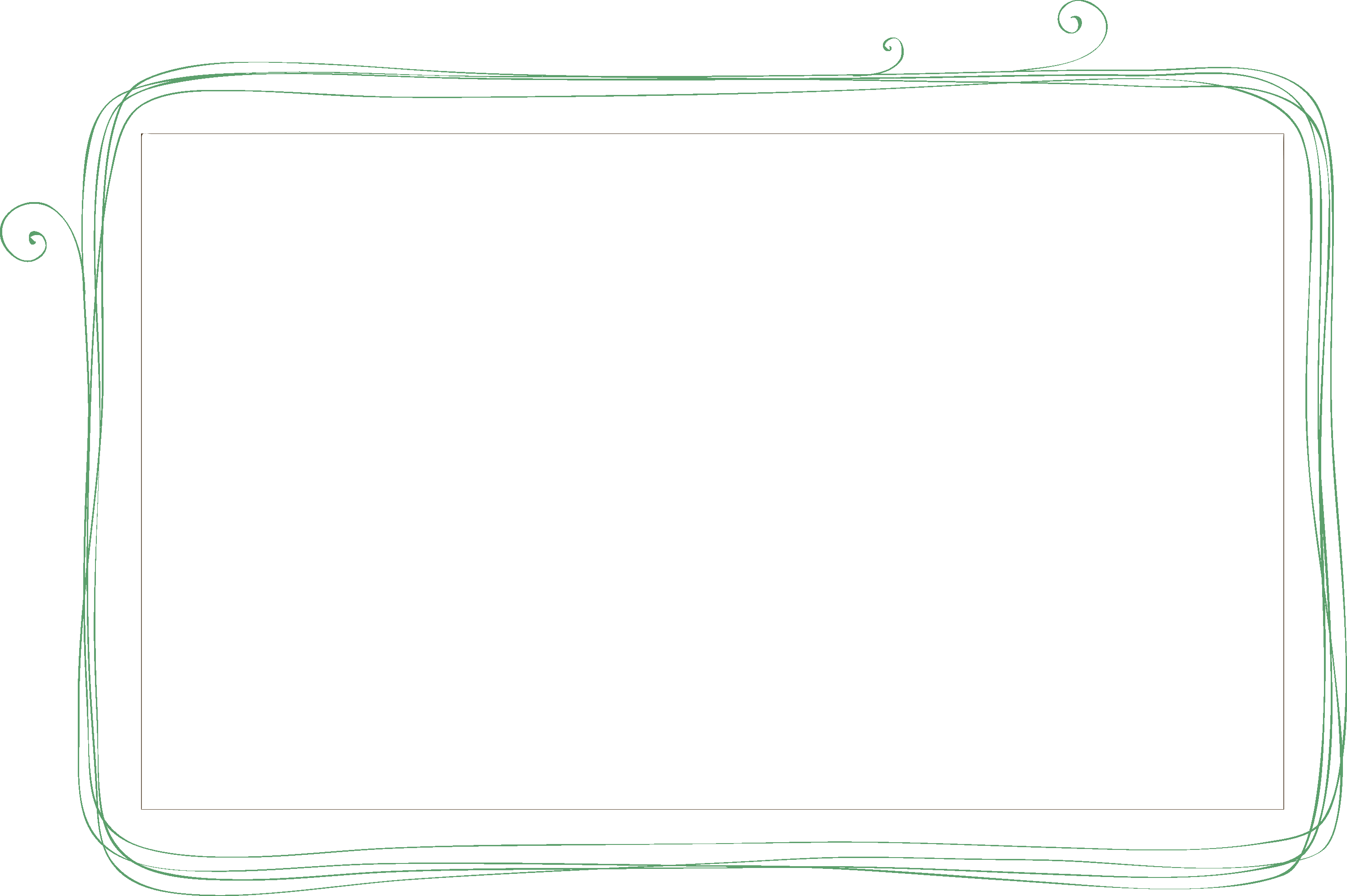 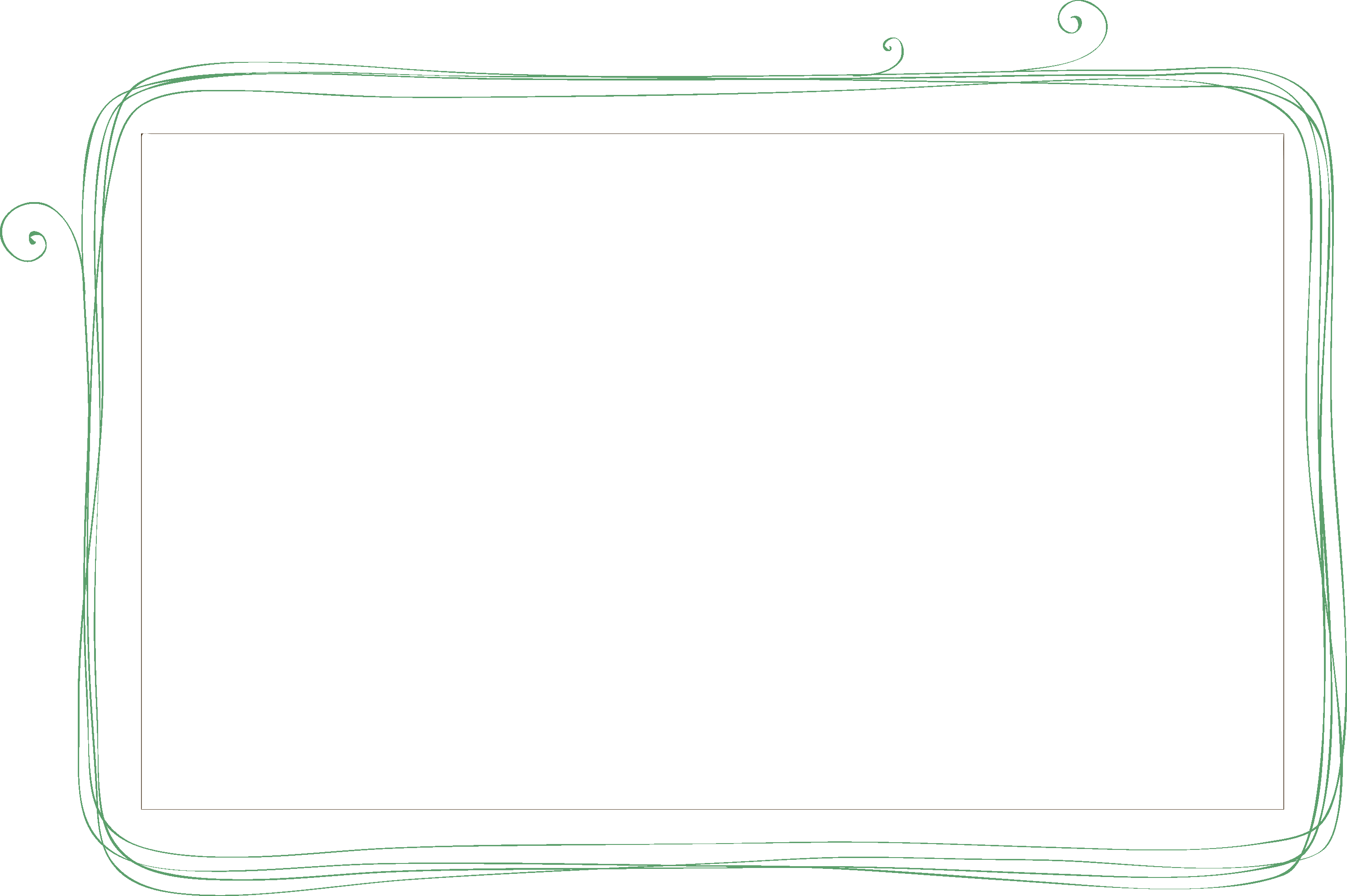 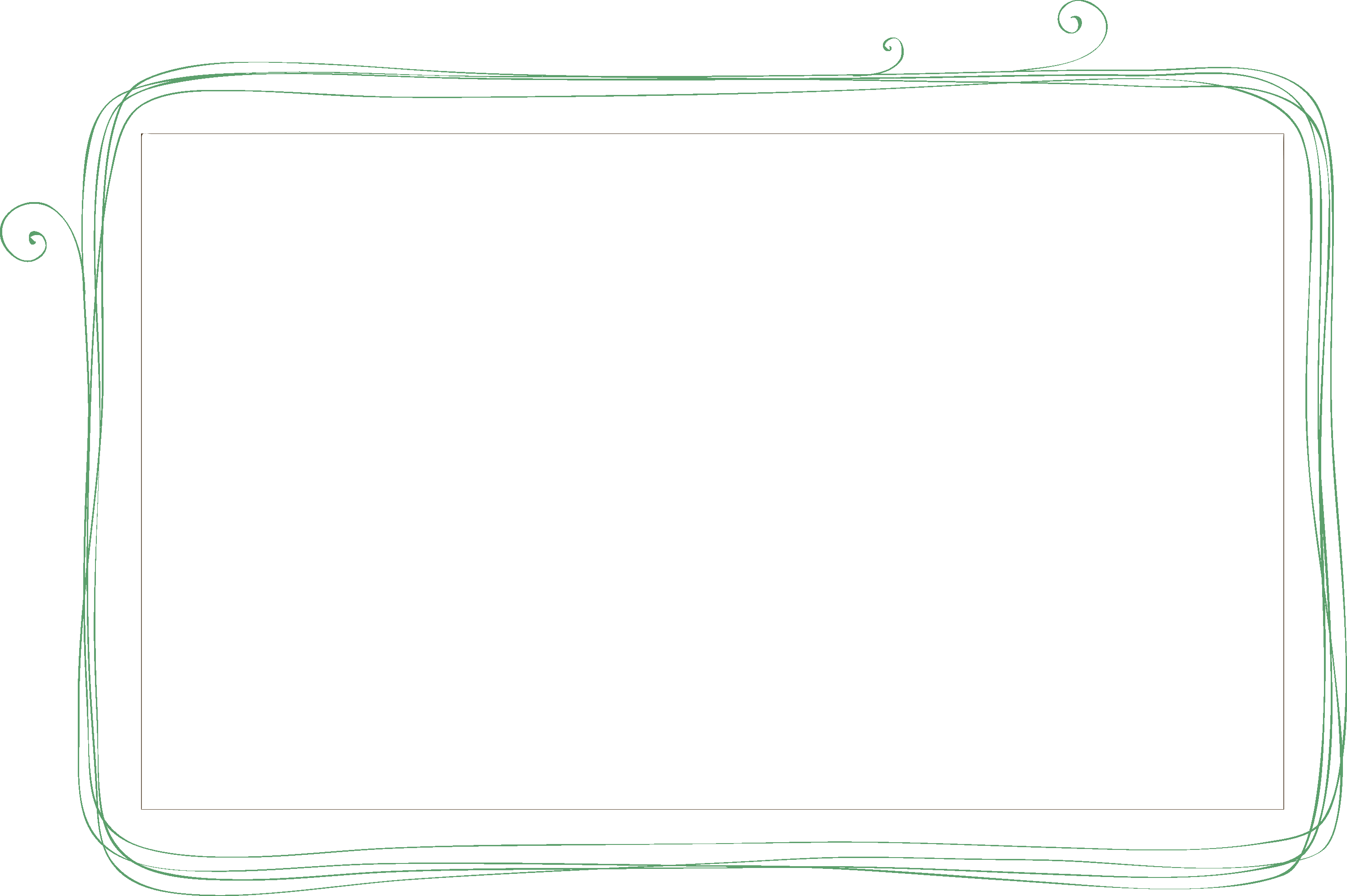 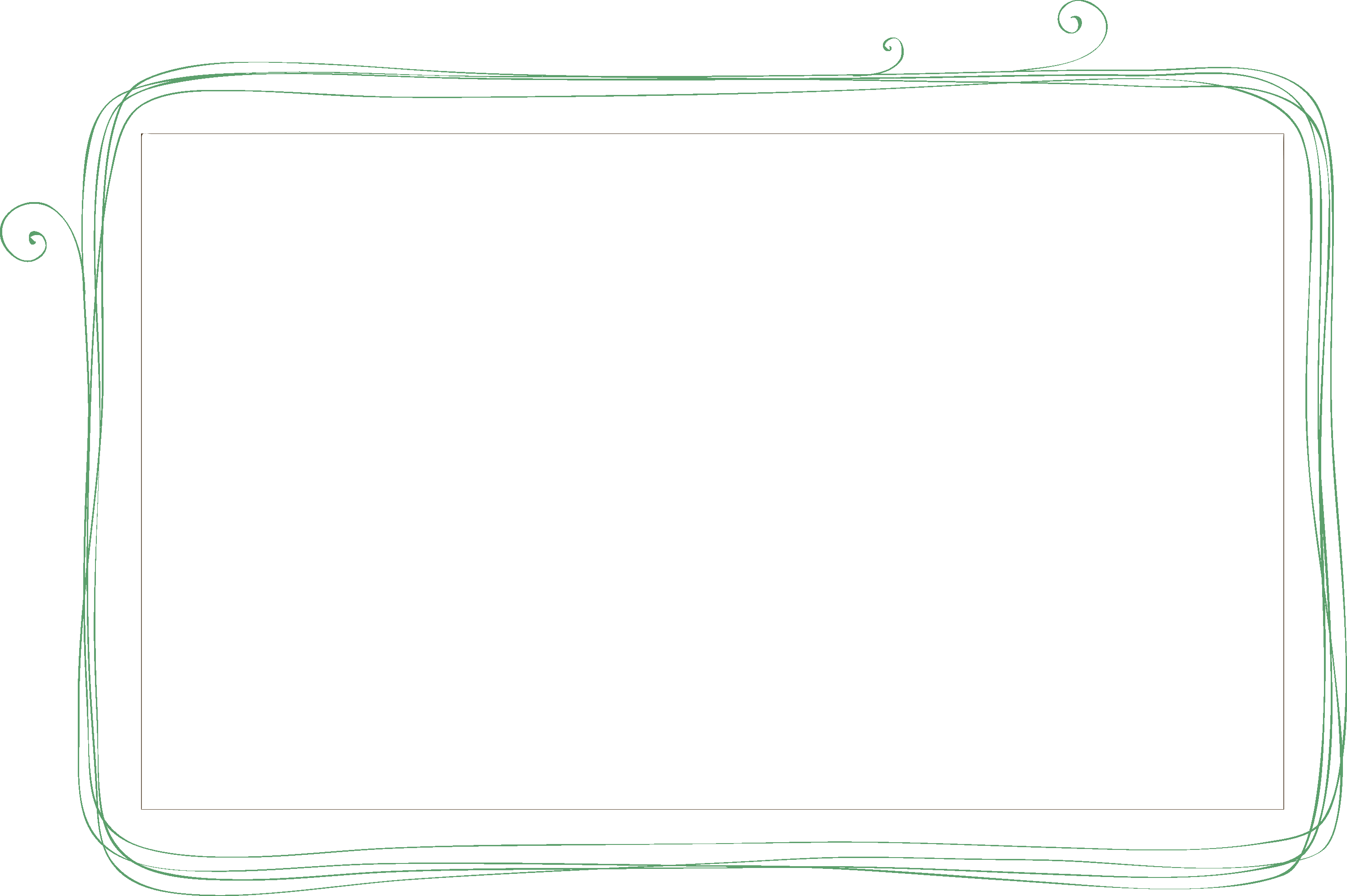 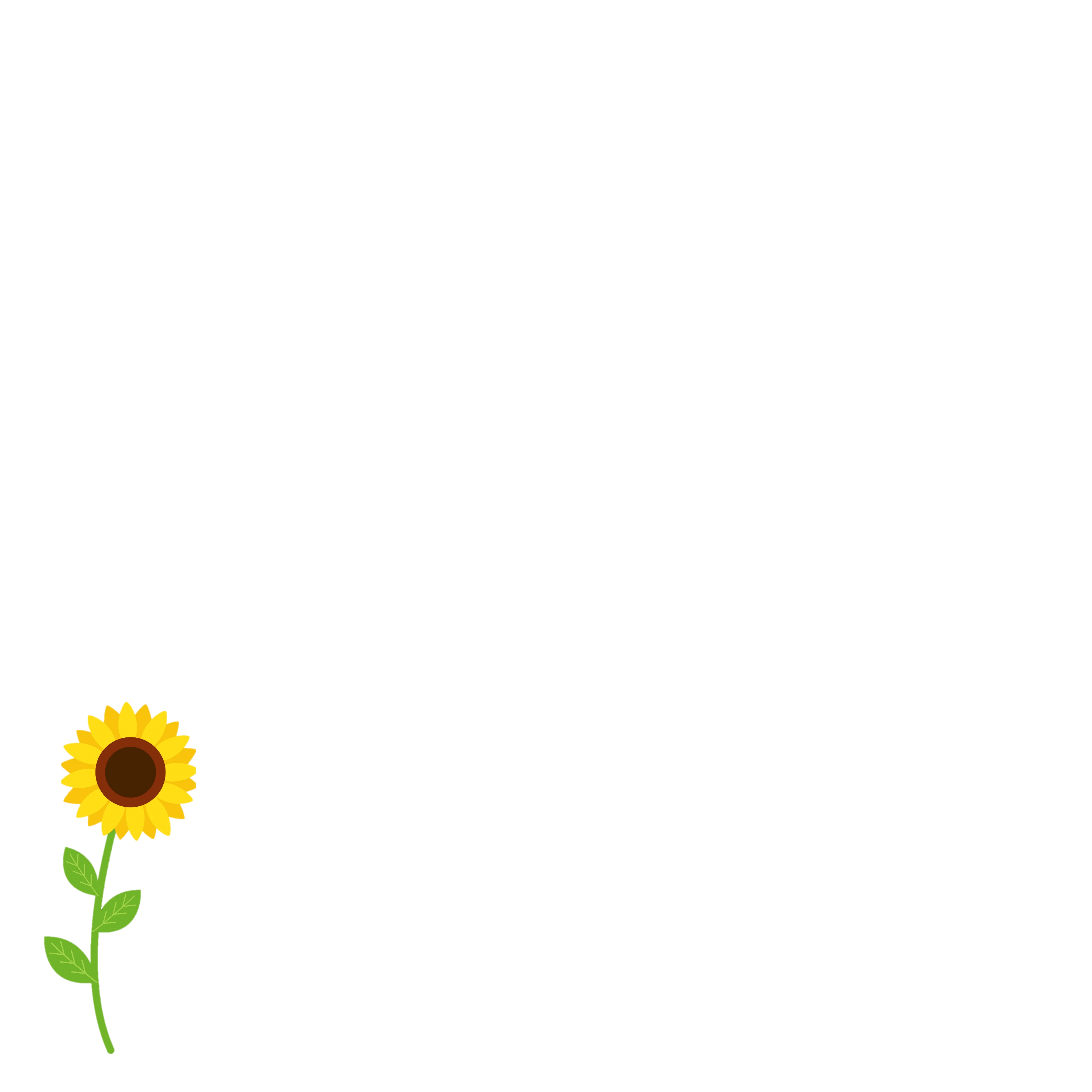 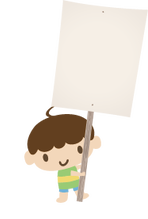 79 : 5 = 15
 ( dư 4)
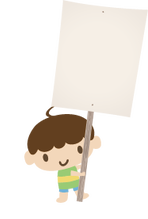 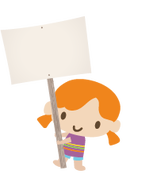 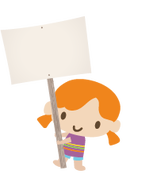 53 : 6 = 8 
( dư 5)
91 : 4 = 22 ( dư 3)
33 : 2 = 16 ( dư 1)
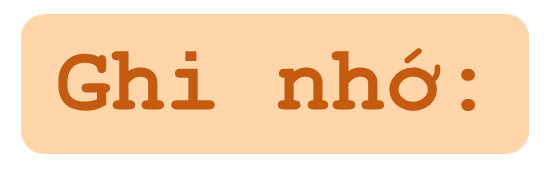 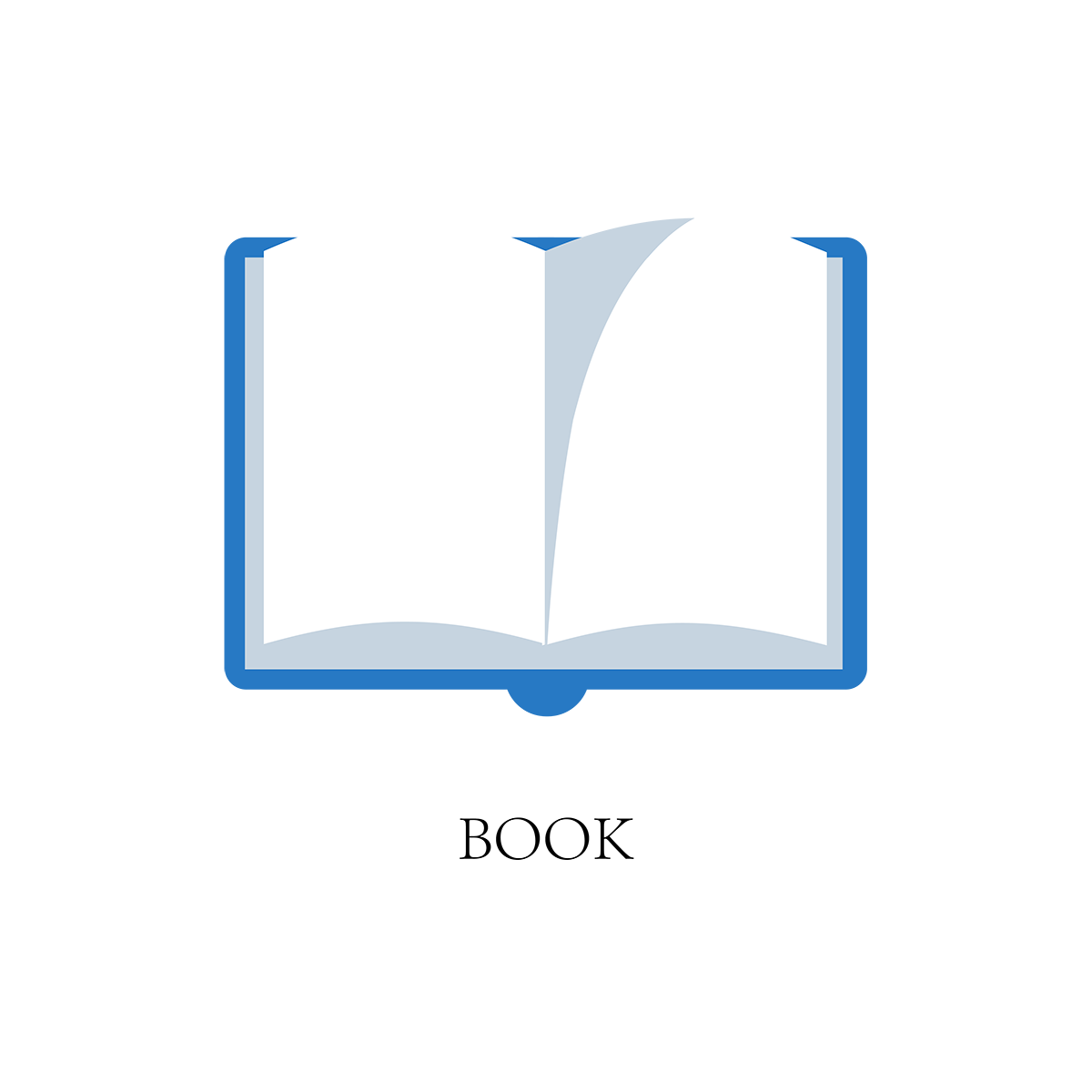 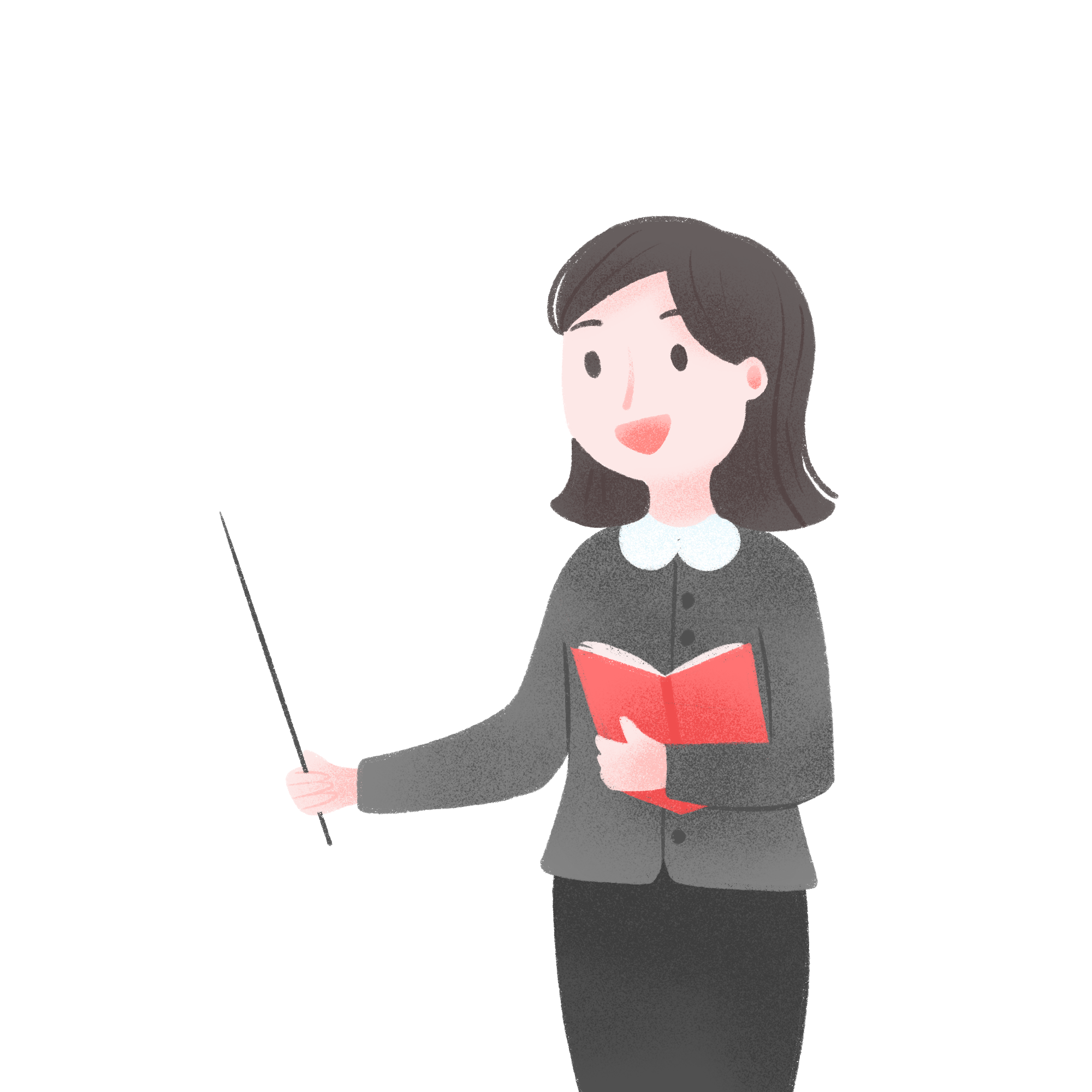 số dư 
luôn bé hơn 
số chia
Trong phép chia có dư
Bài 2. Bác Hoa mang 75 quả trứng gà ra chợ bán. Bác chia đều số trứng gà đó vào 3 rổ. Hỏi mỗi rổ có bao nhiêu quả trứng?
Bài toán cho biết điều gì?
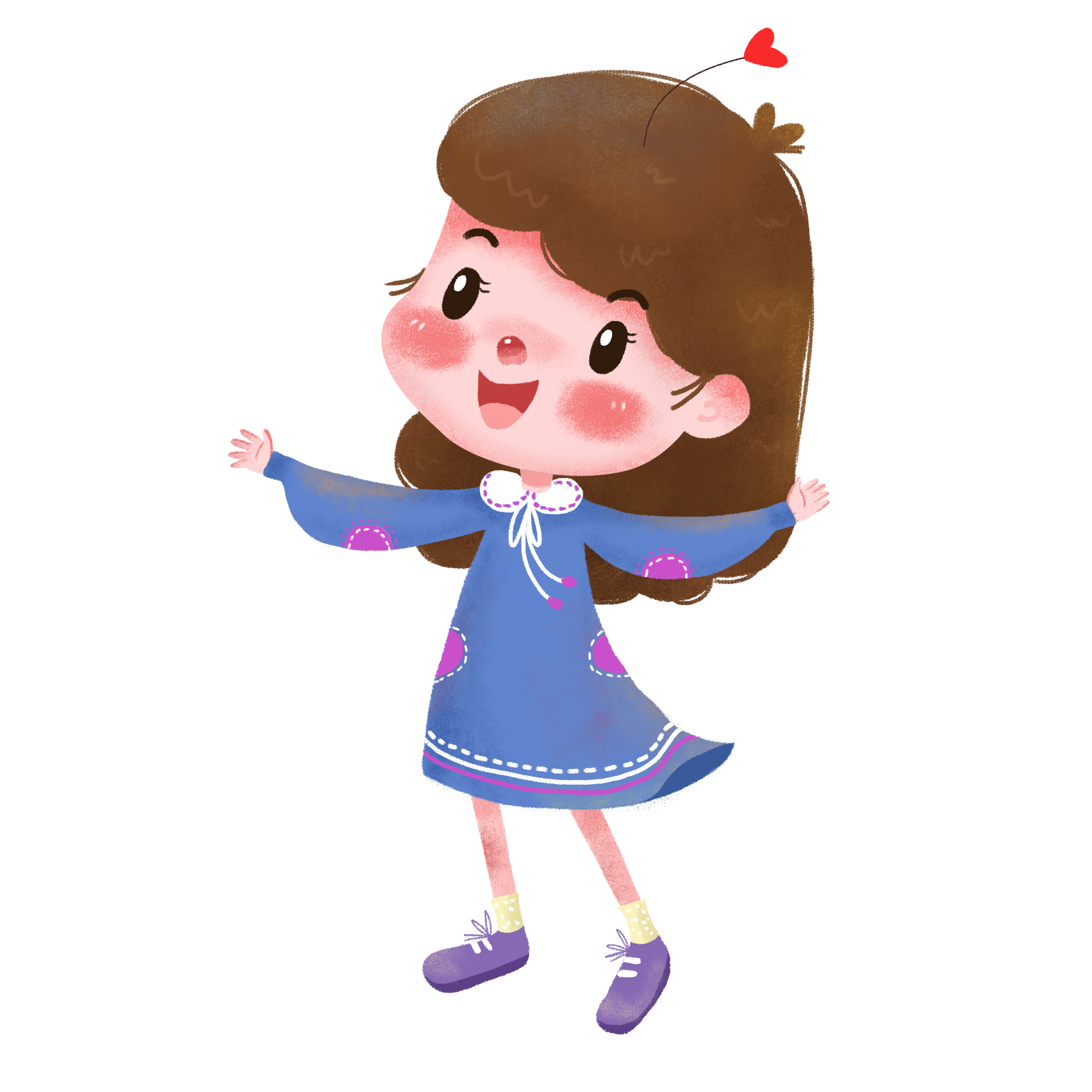 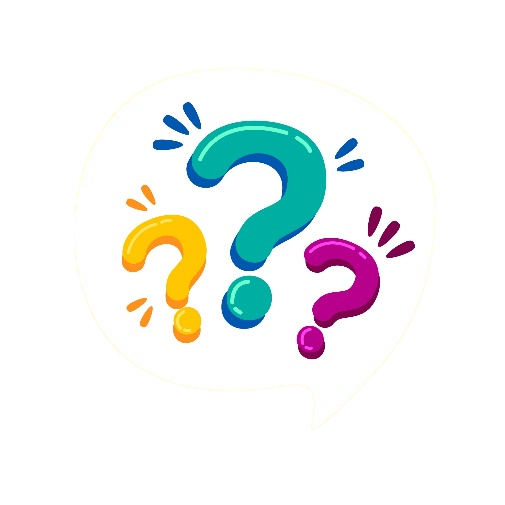 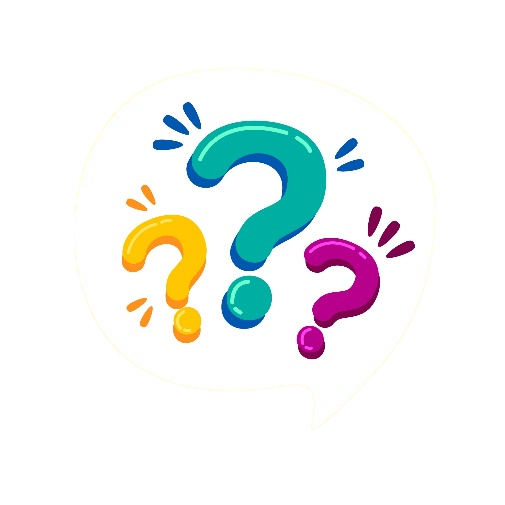 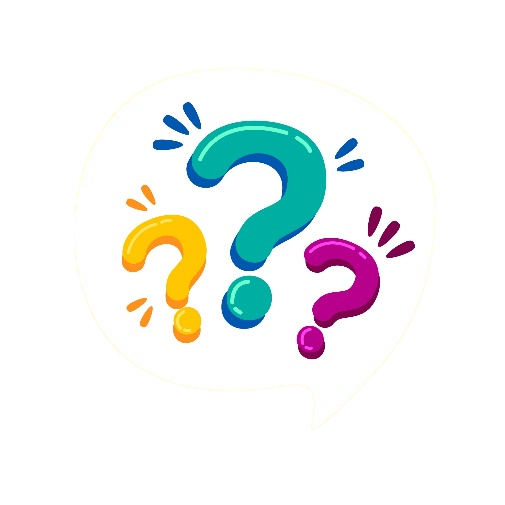 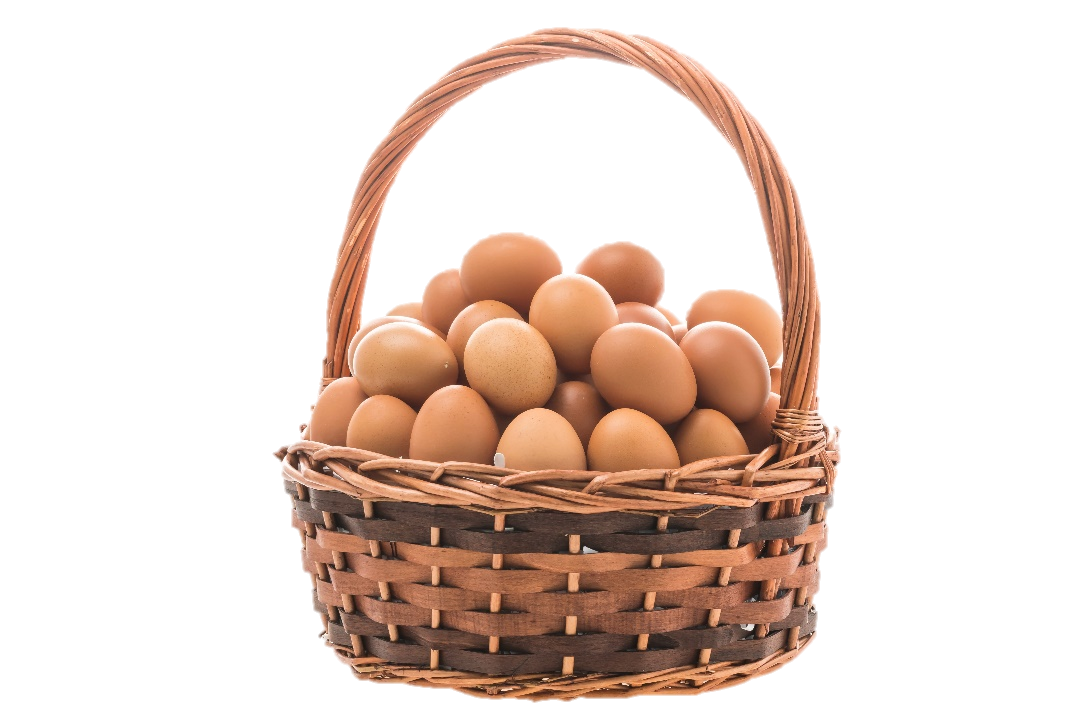 Bài toán hỏi gì?
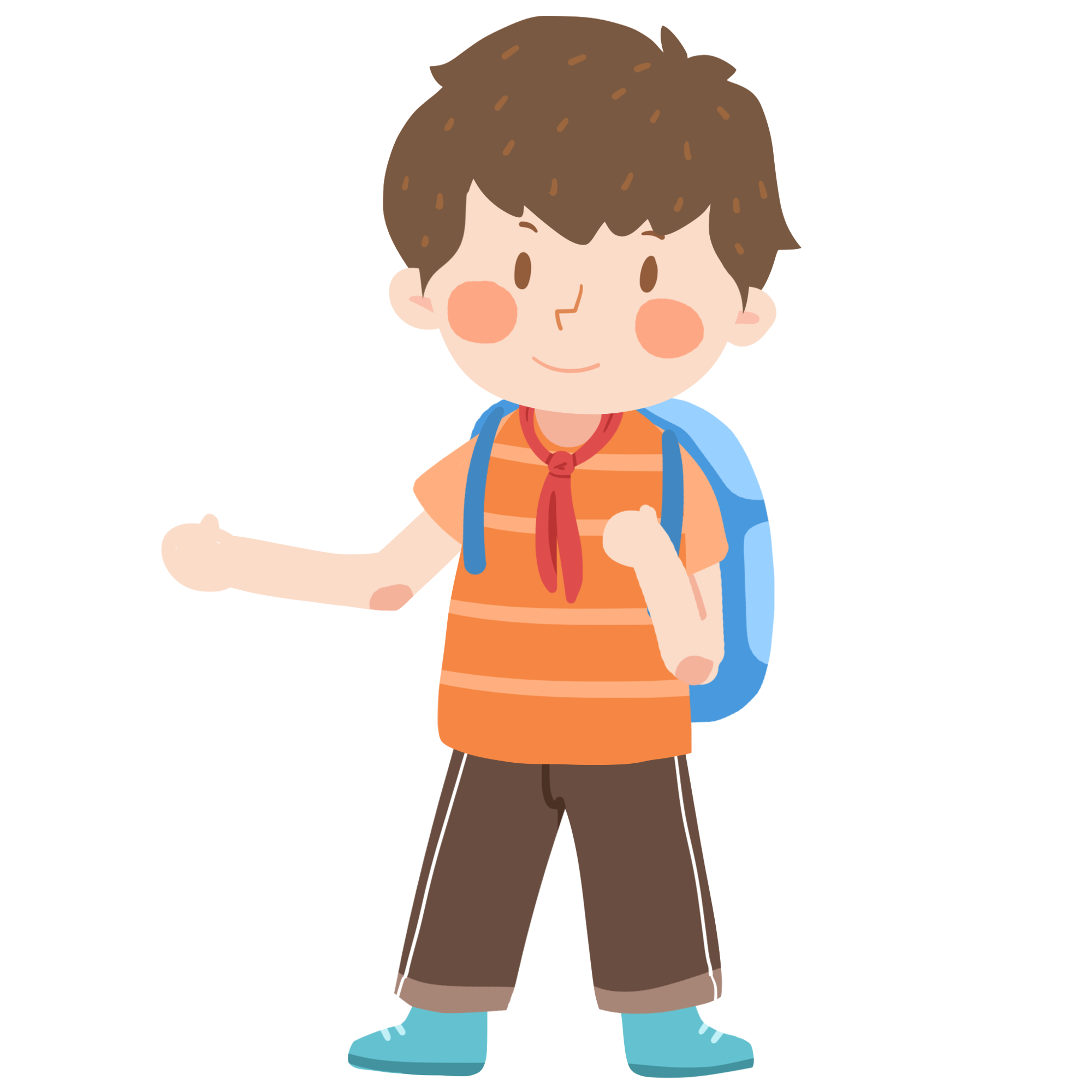 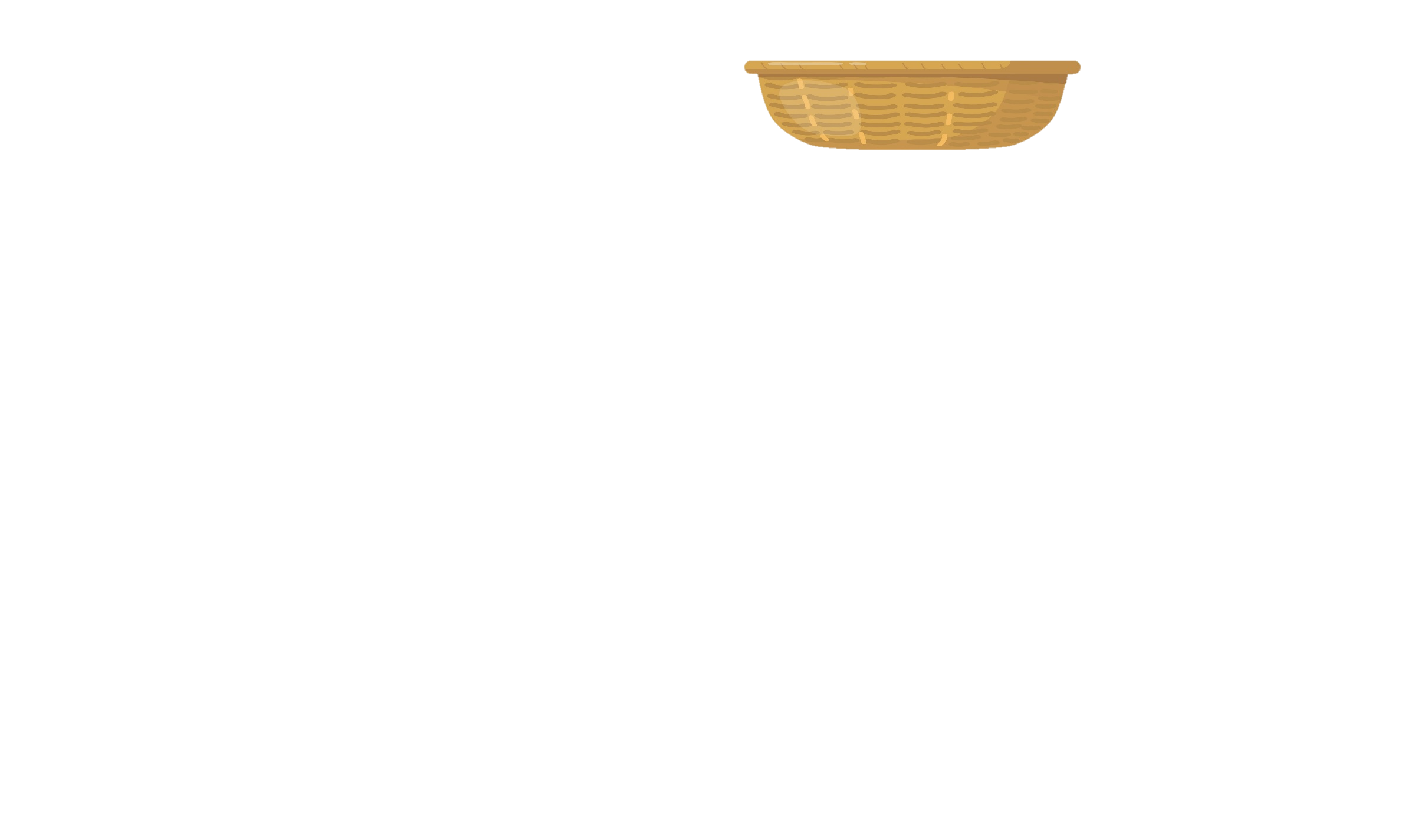 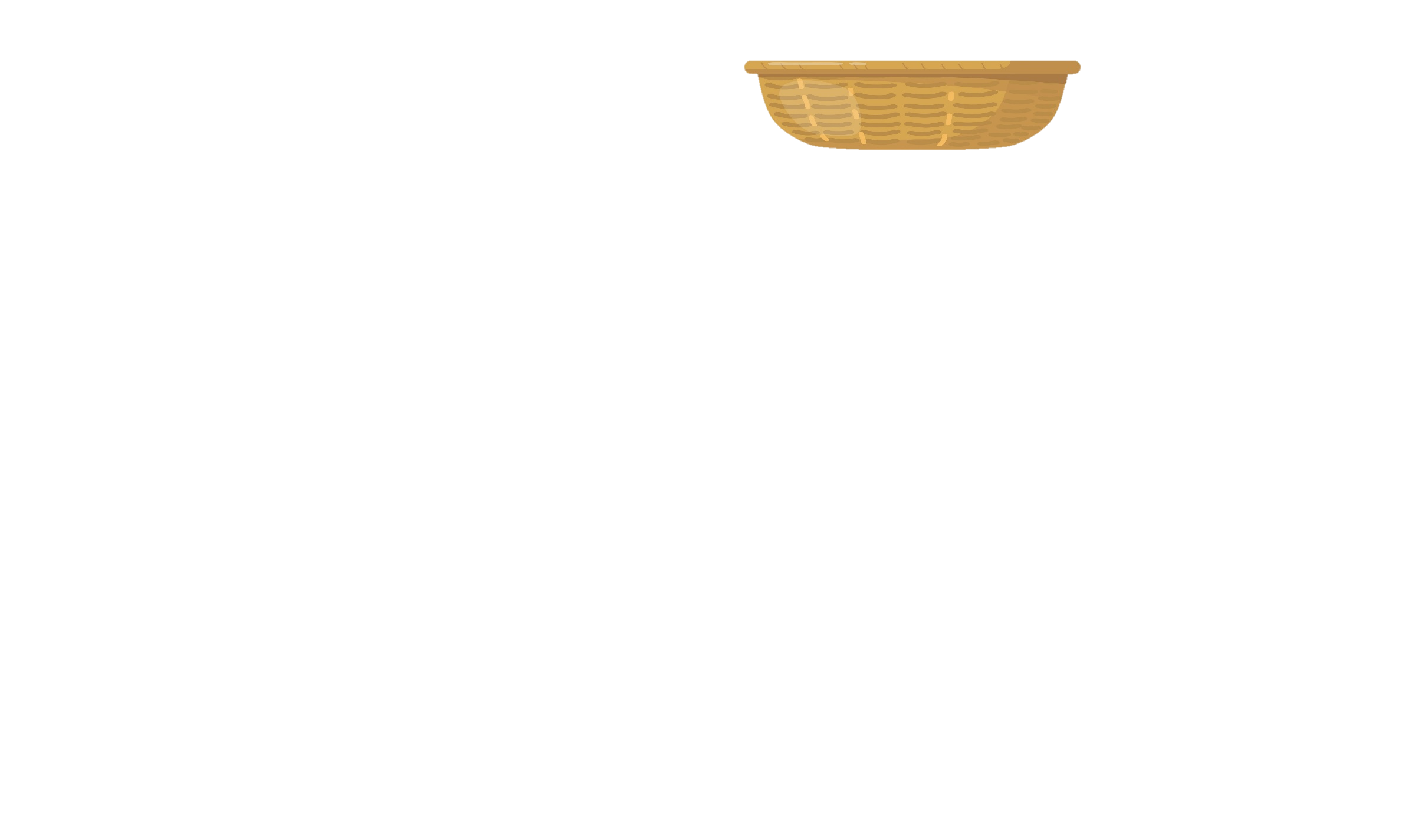 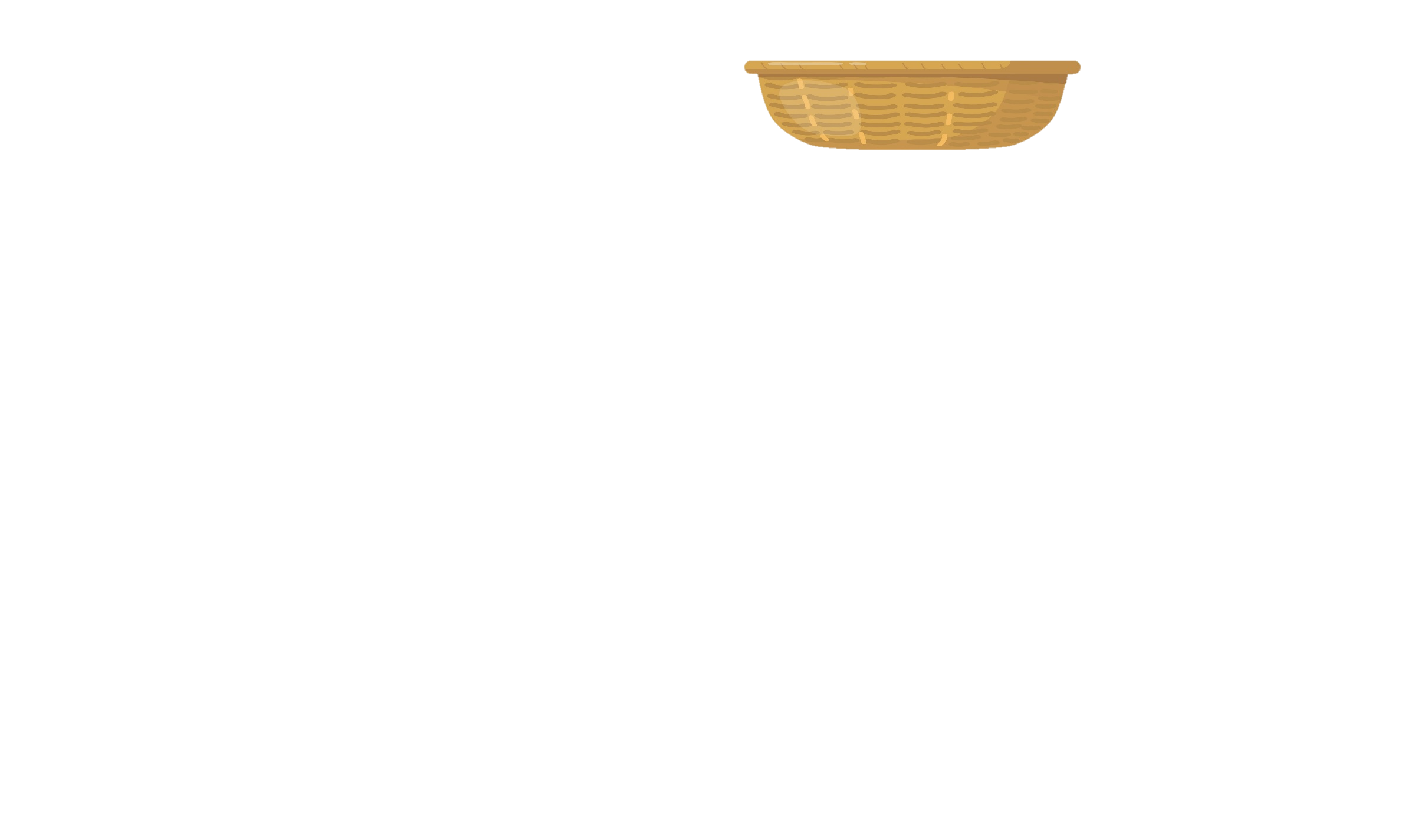 Tóm tắt:
3 rổ: 75 quả trứng
1 rổ: … quả trứng?
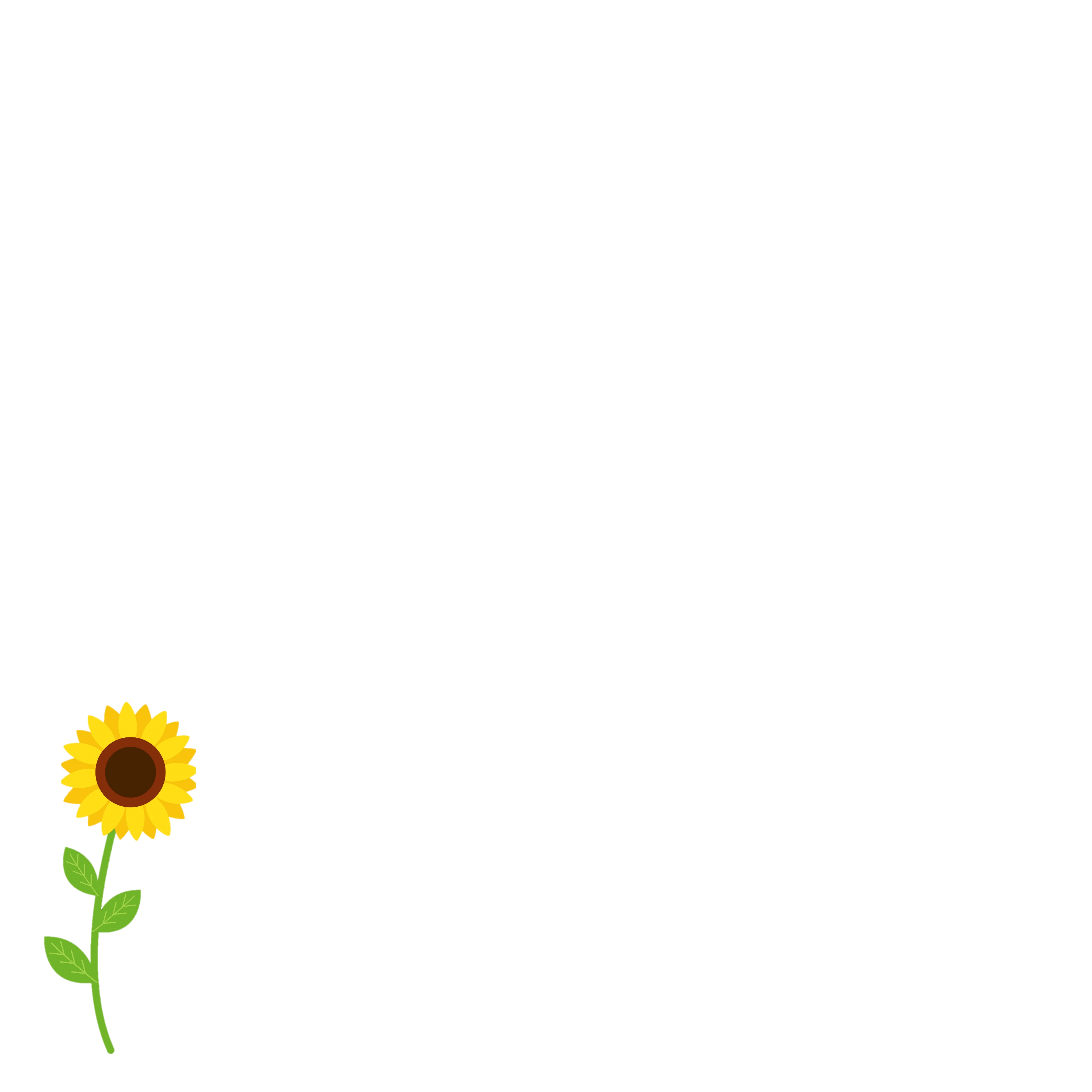 Bài giải:
Số quả trứng mỗi rổ có là:
	75 : 3 = 25 ( quả trứng)
			Đáp số: 25 quả trứng.
Bài 3. Tìm các phép chia có số dư là 3
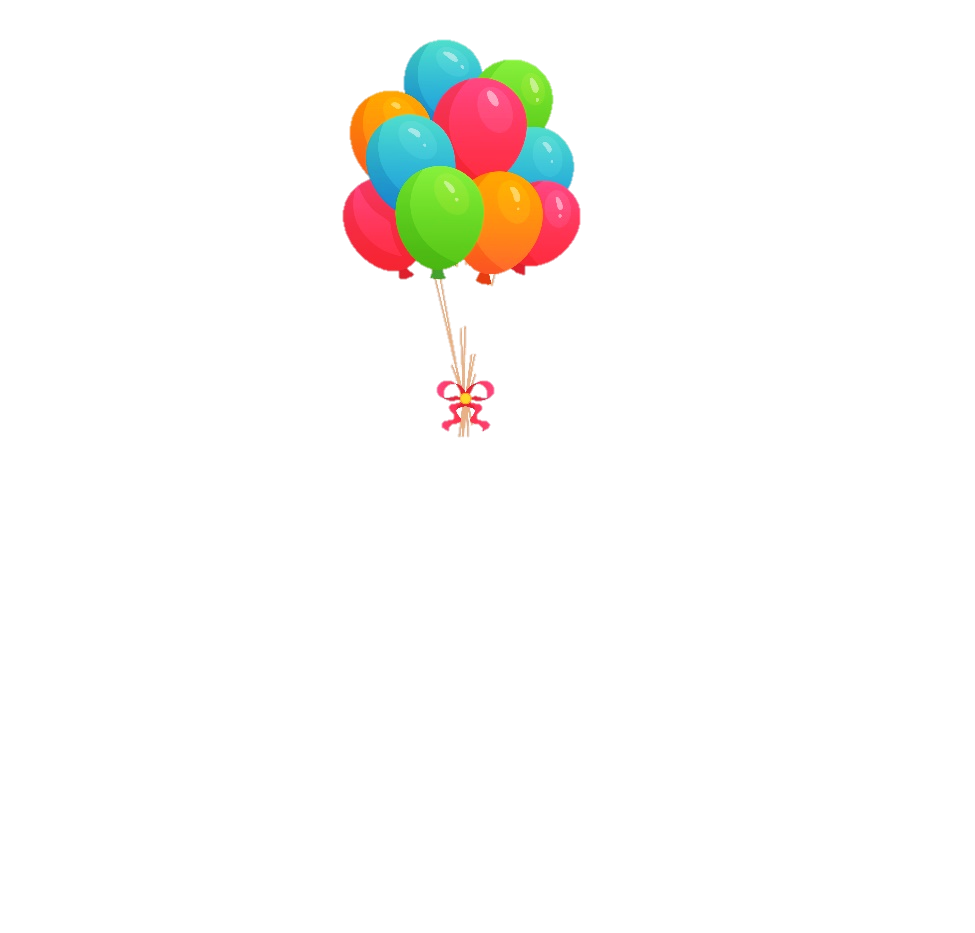 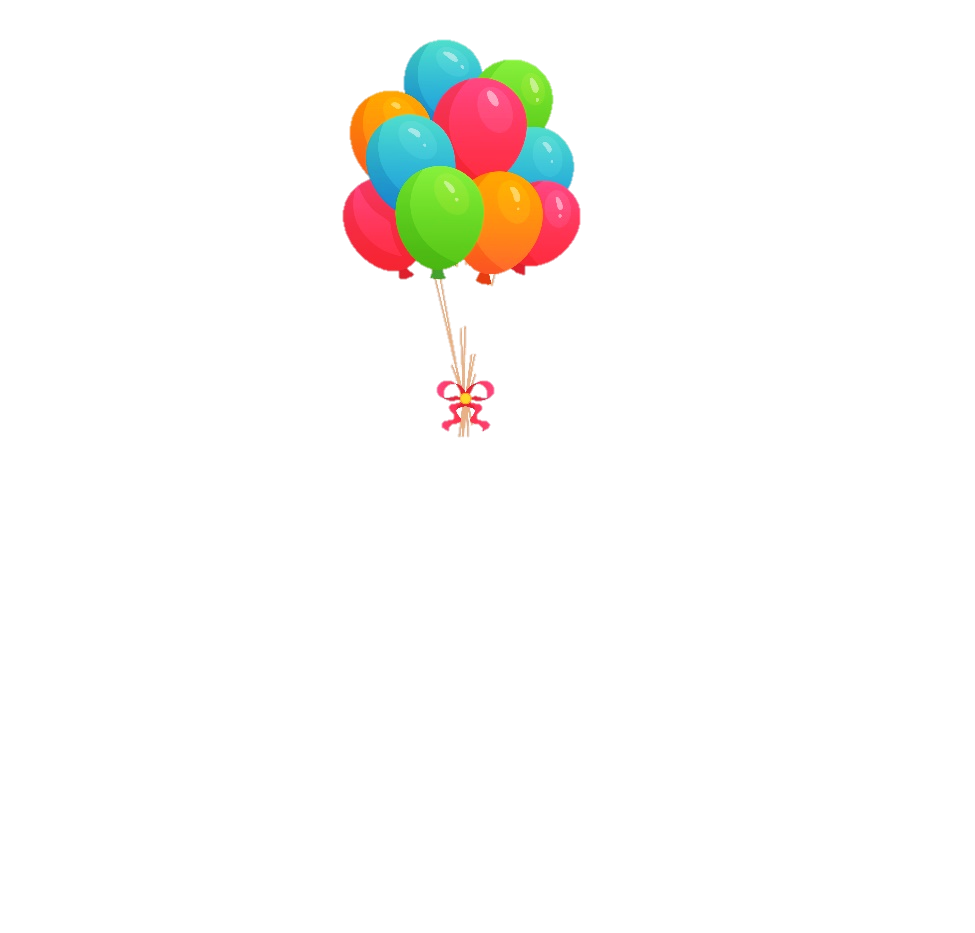 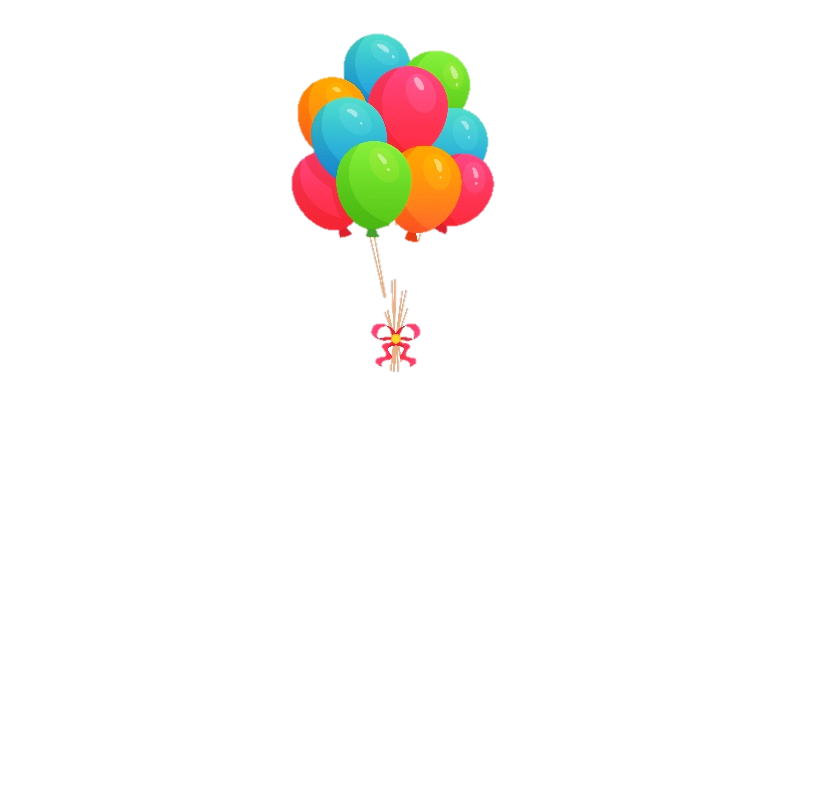 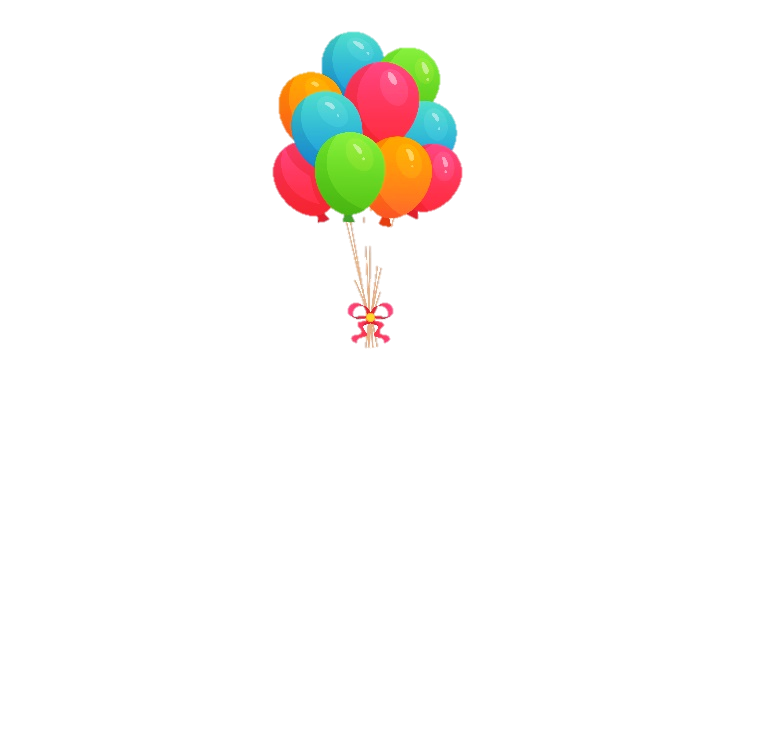 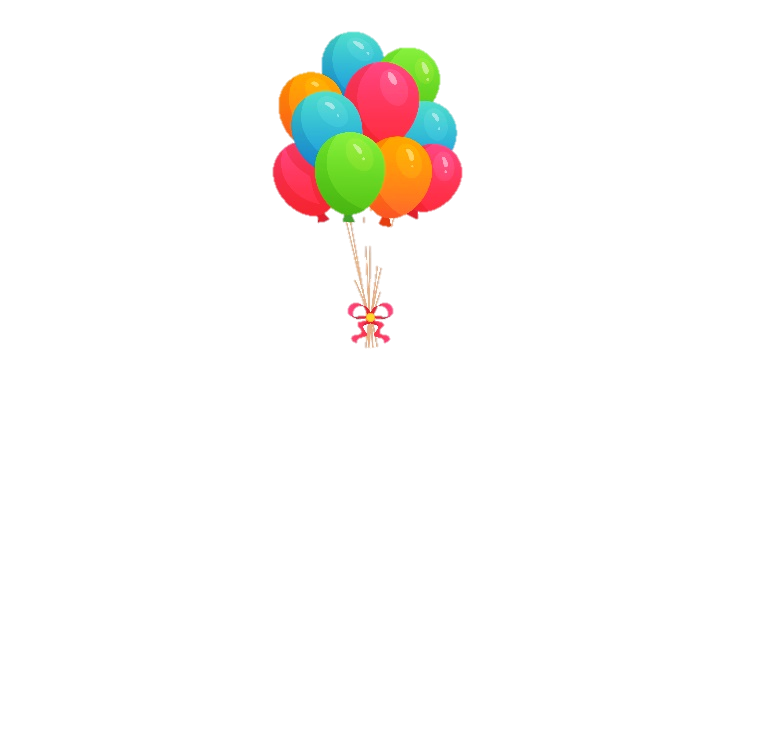 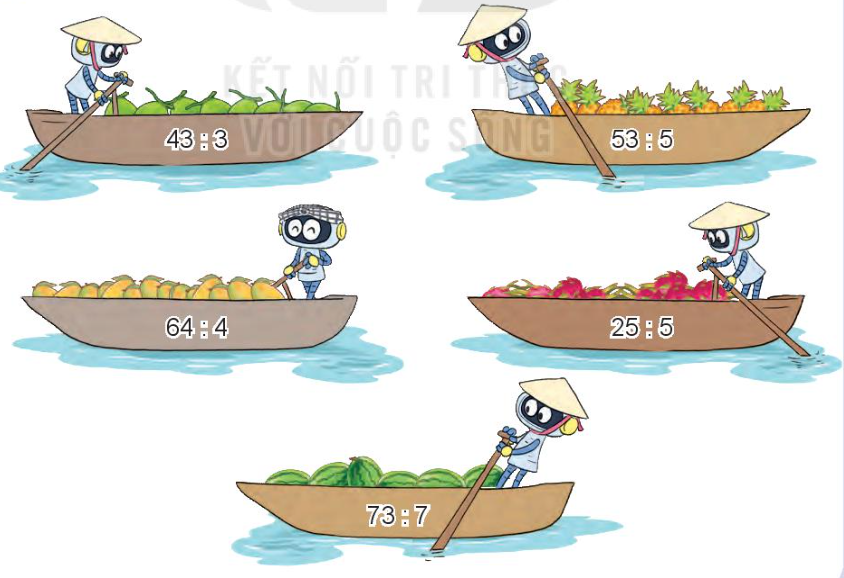 43 : 3 = 14 (dư 1)
53 : 5 = 10 (dư 3)
73 : 7 = 10 (dư 3)
64 : 4 = 16
25 : 5 = 5
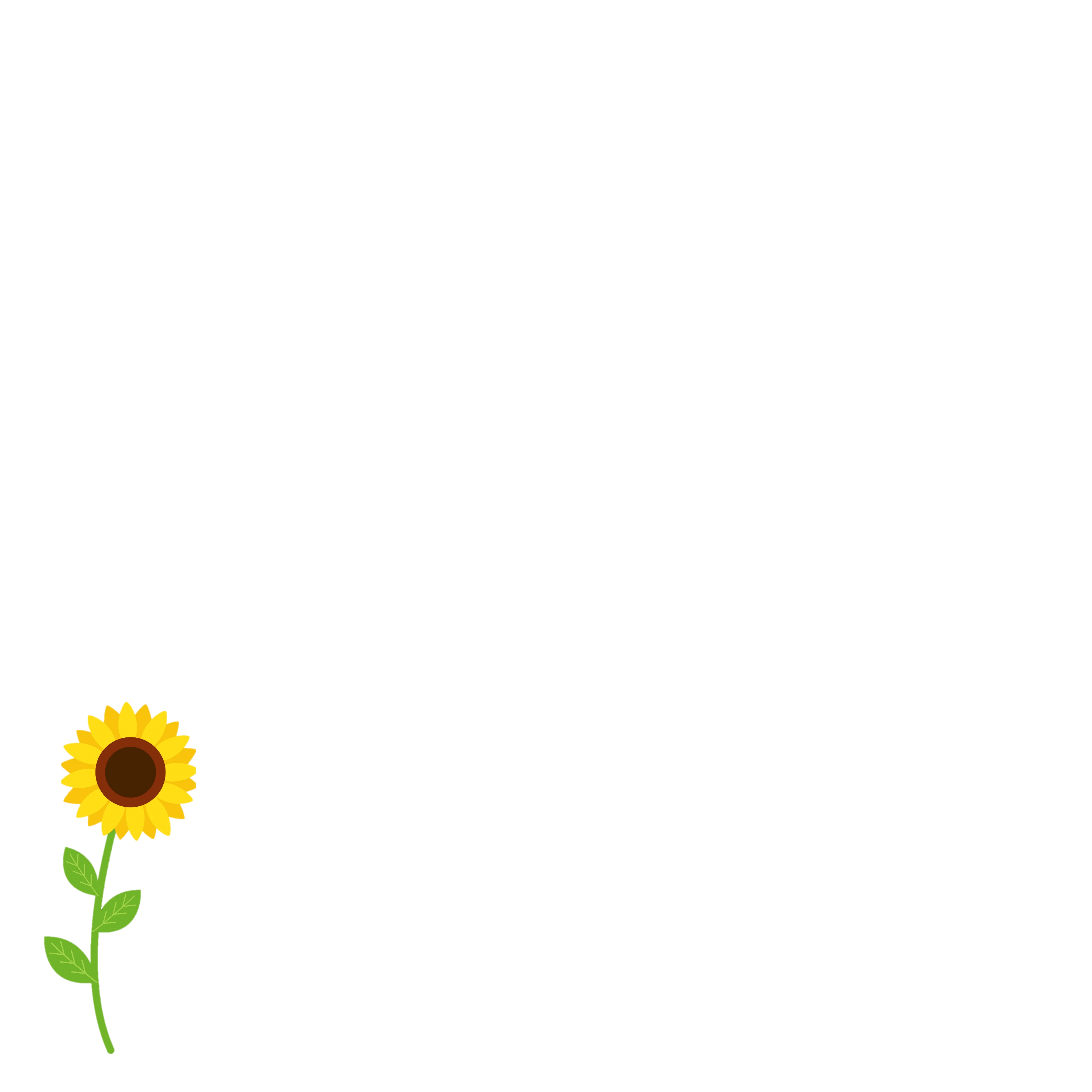 [Speaker Notes: Hình ảnh rô bốt chèo chở trái cây nói đến văn hóa chợ nổi ở miền Tây. Người dân thường buôn bán trên sông và vận chuyển các nông sản bằng thuyền, ghe.]
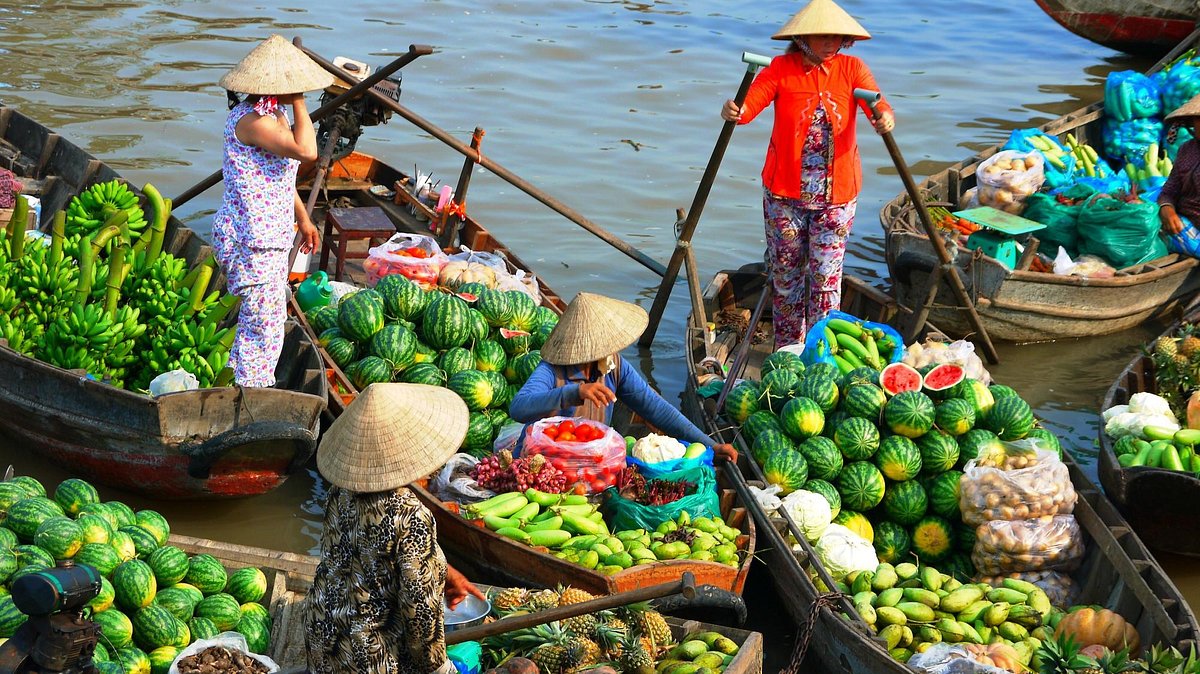 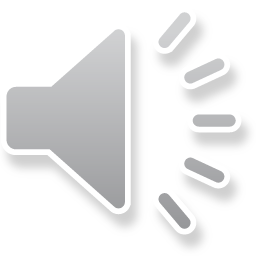 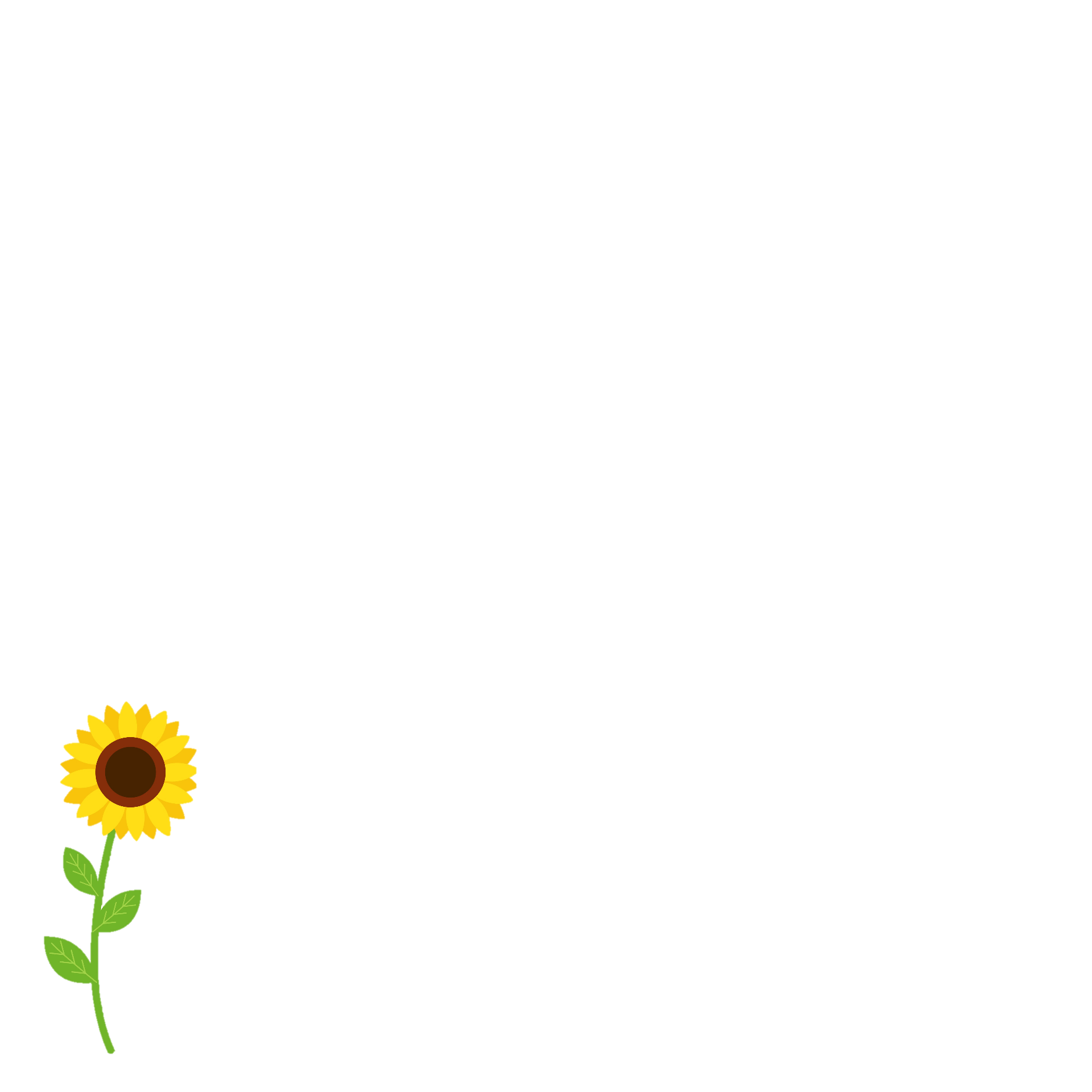 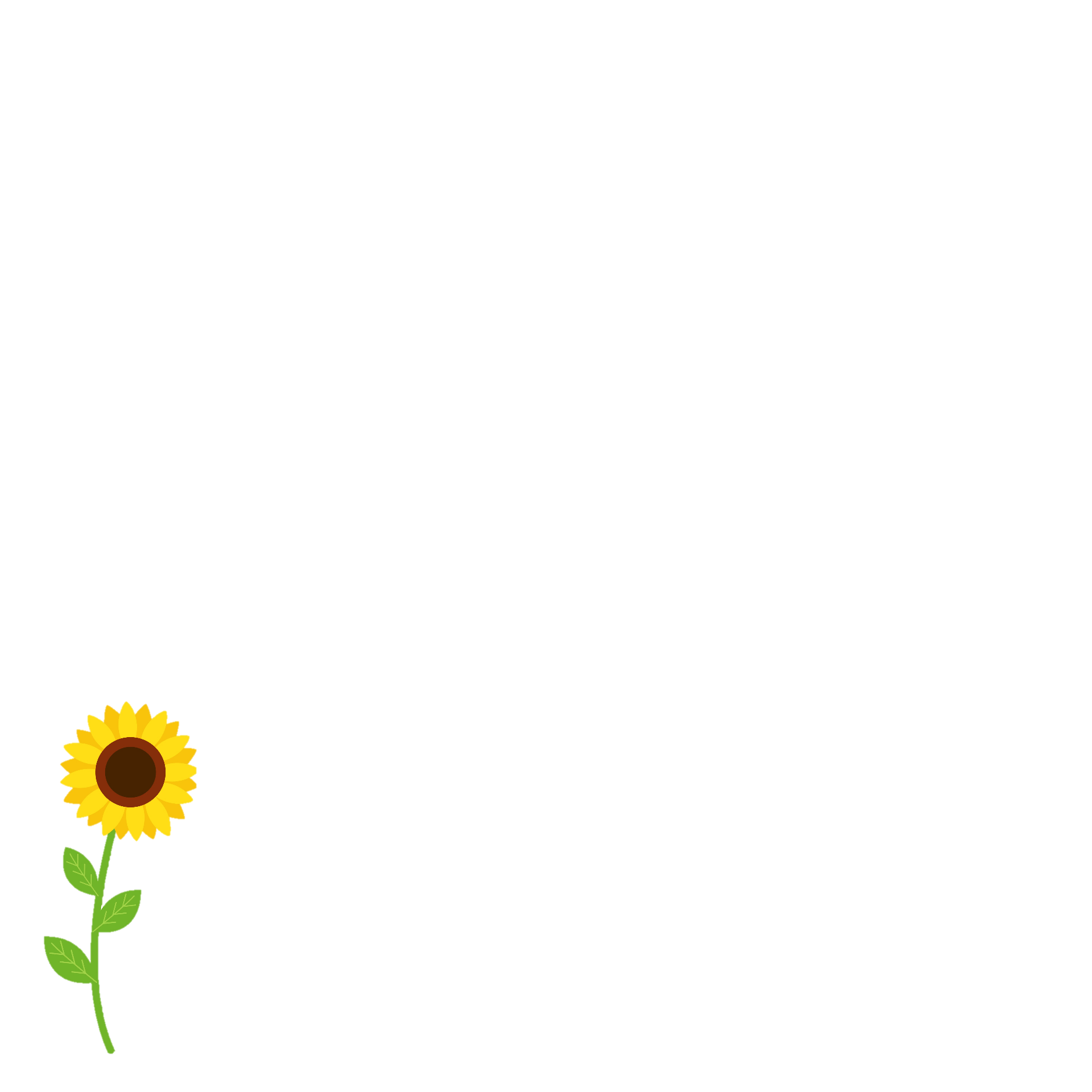 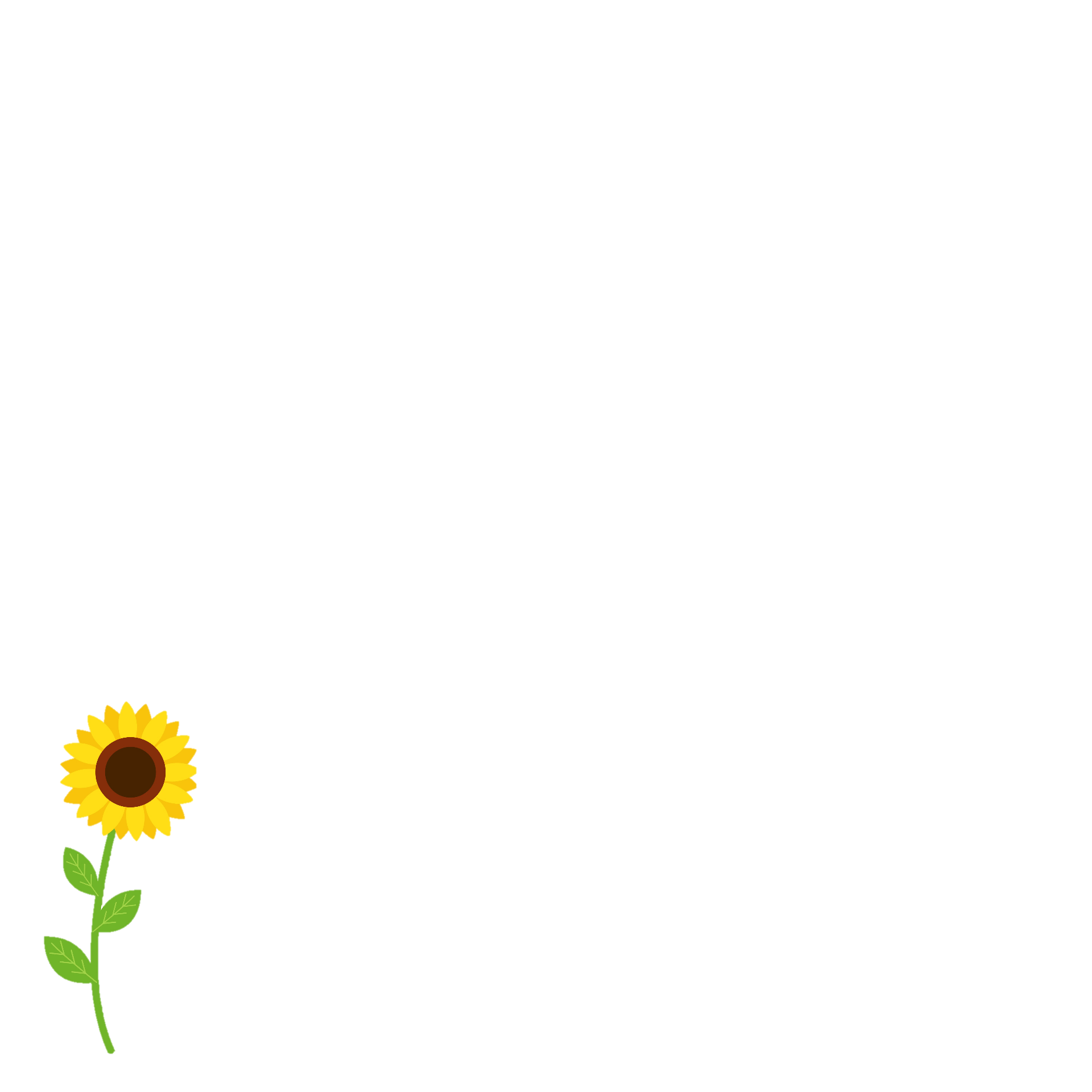 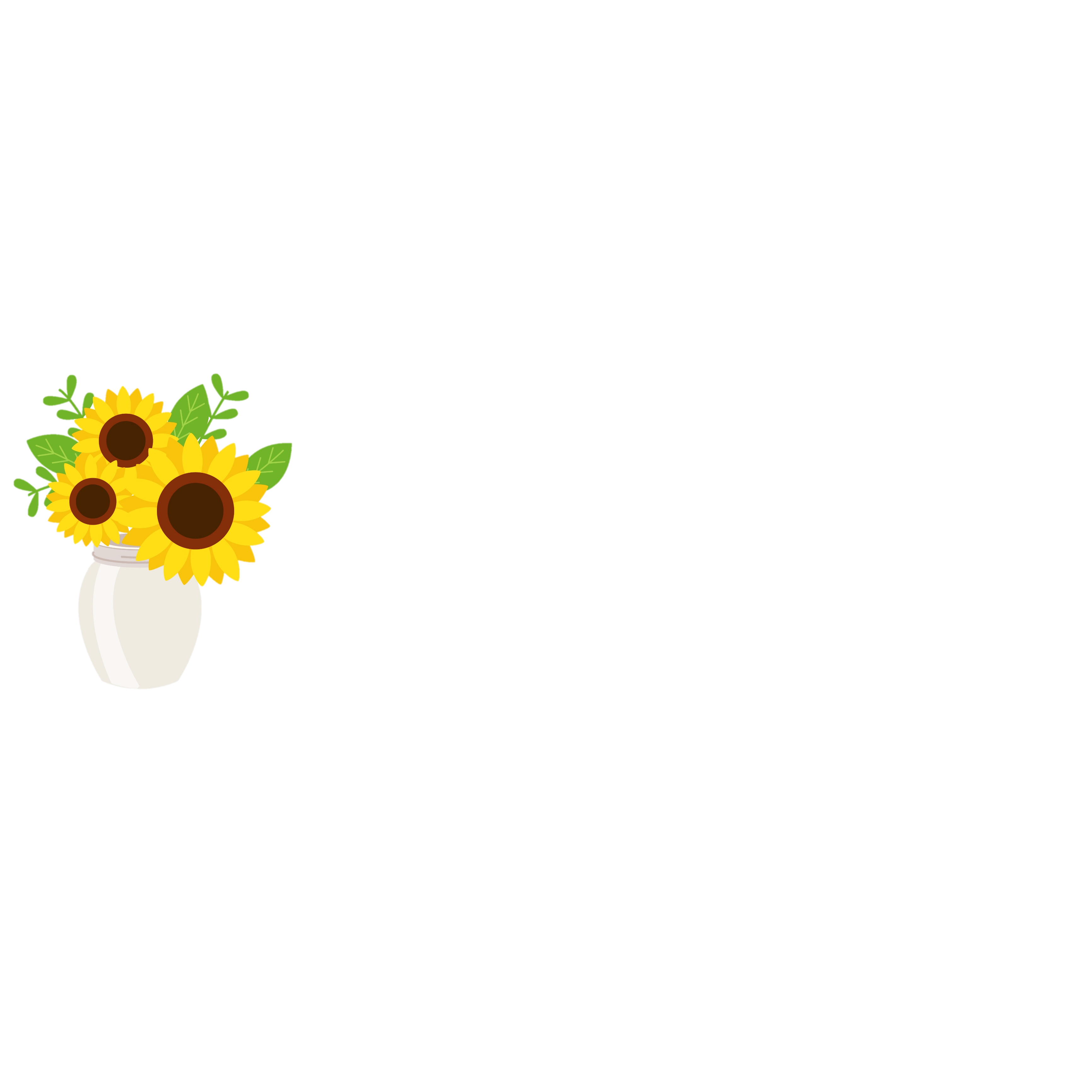 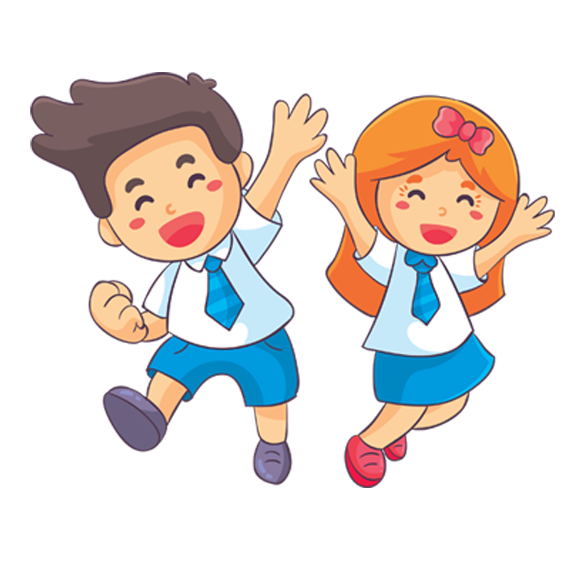 VẬN 
DỤNG
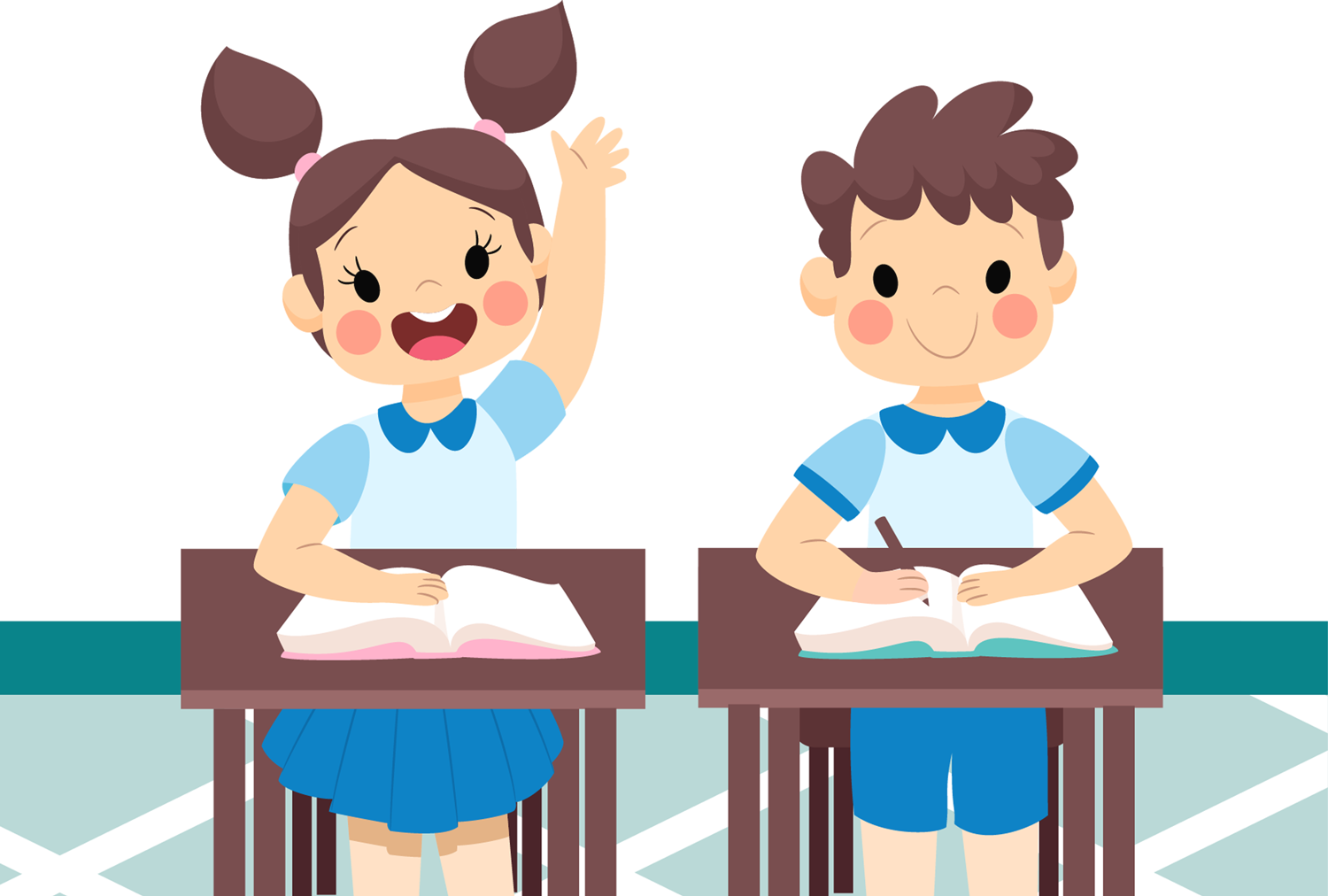 03
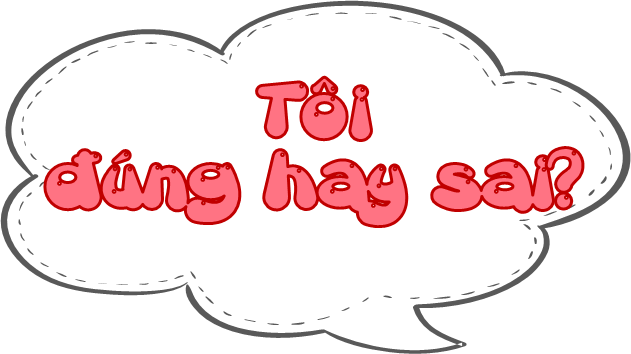 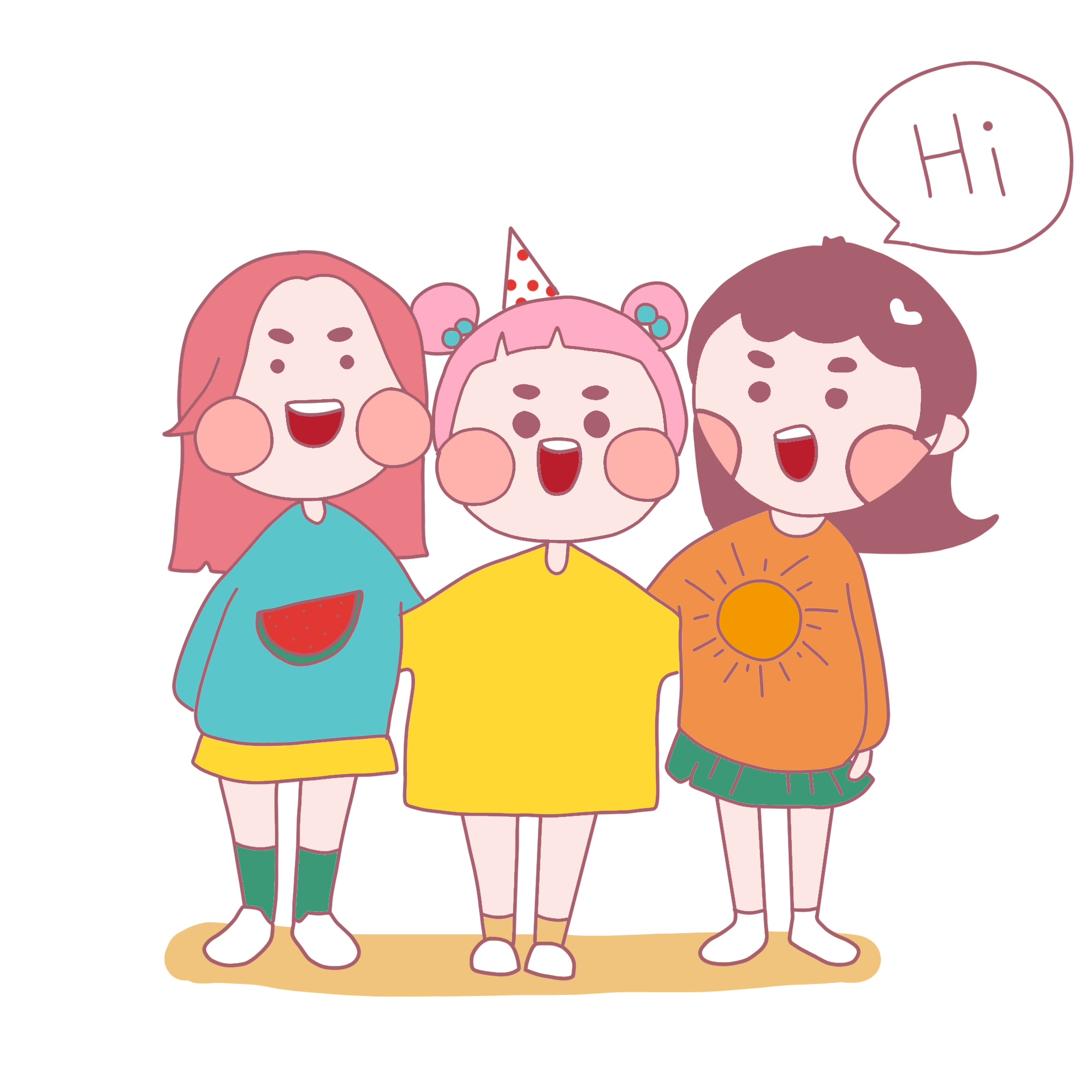 Câu 1. Cách tính sau đây là đúng hay sai?
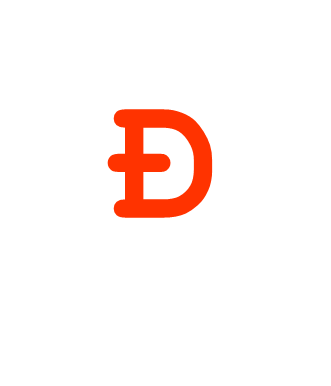 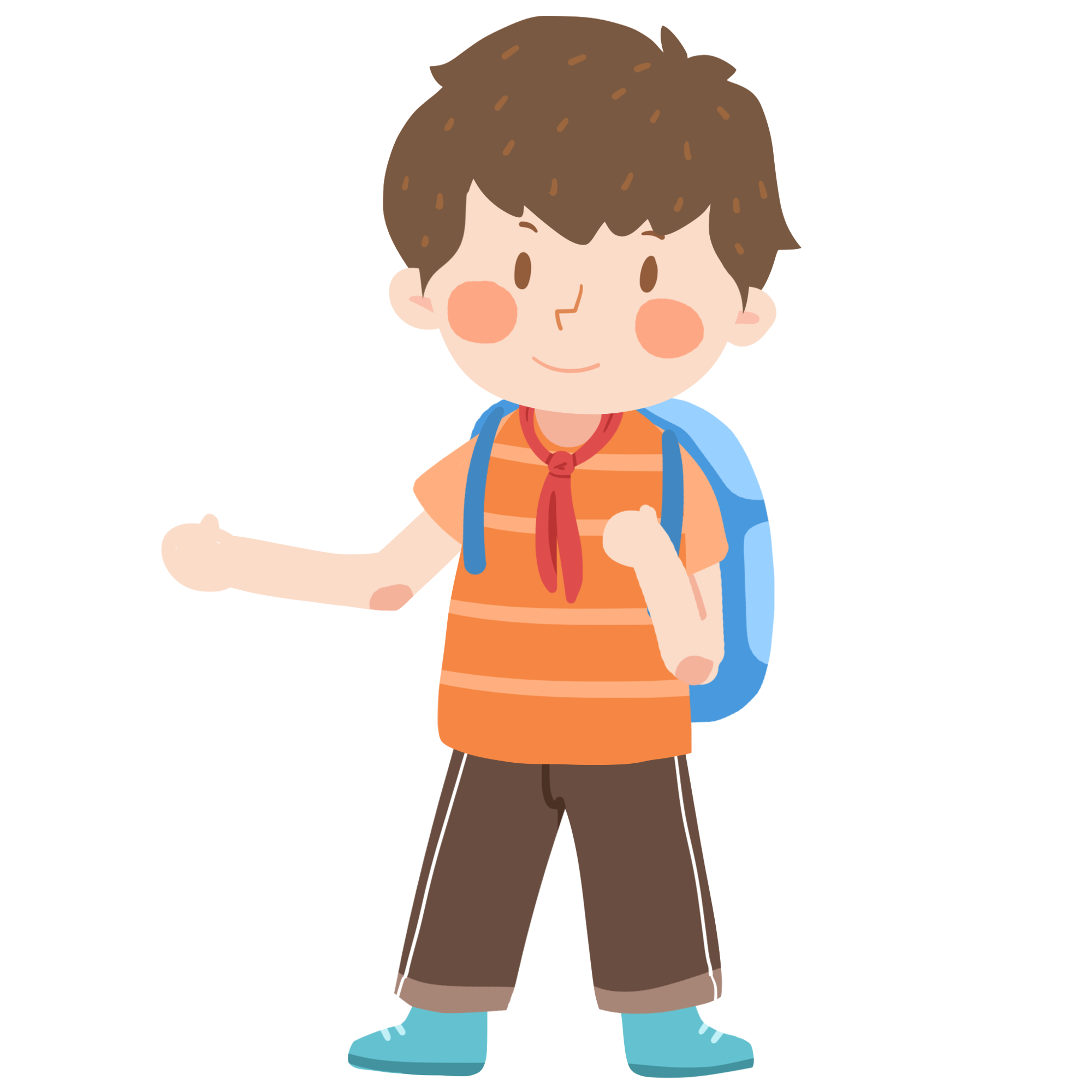 Câu 2. Cách tính sau đây là đúng hay sai?
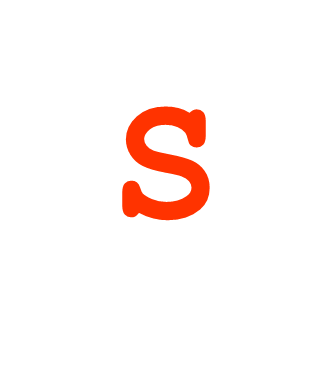 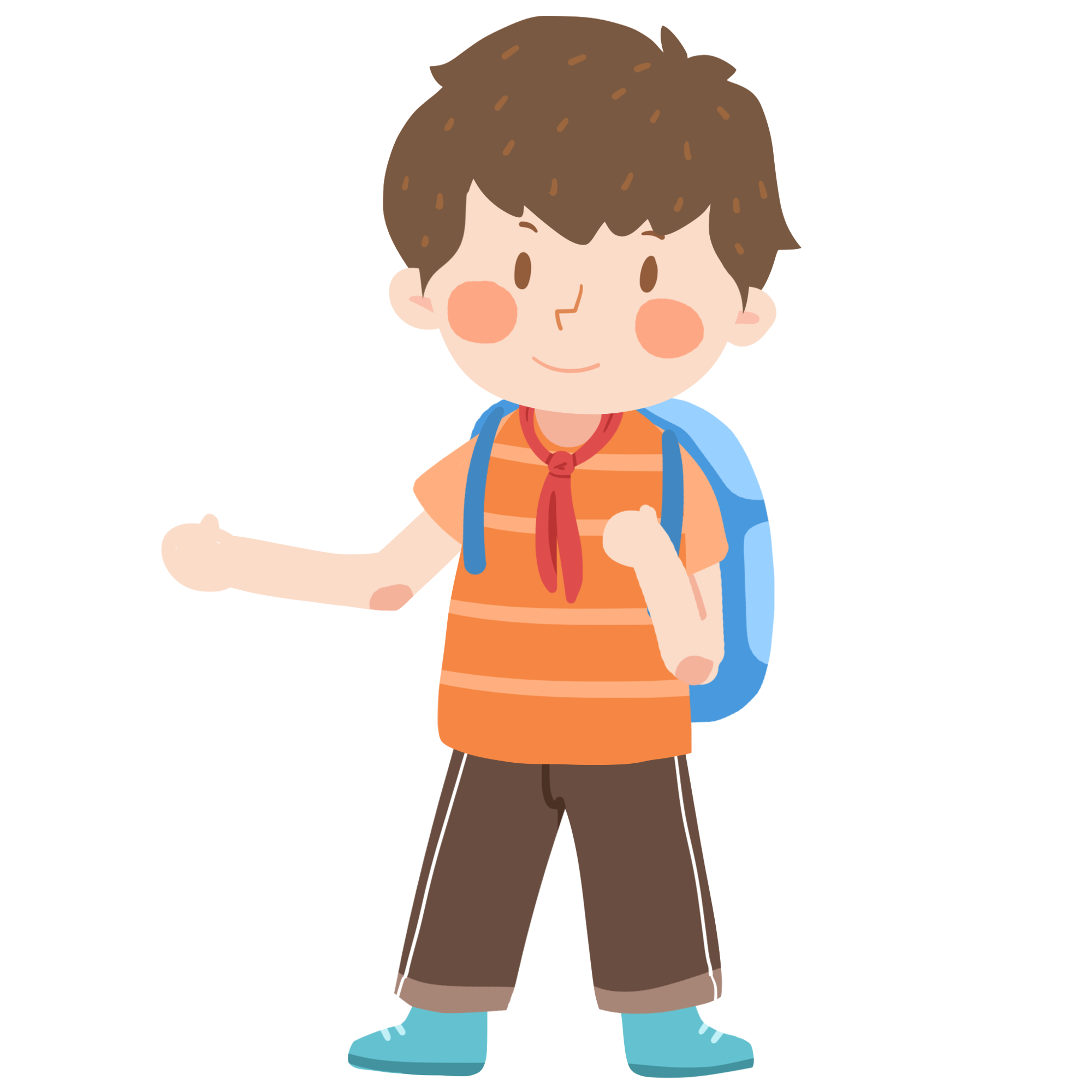 Câu 3. Cách tính sau đây là đúng hay sai?
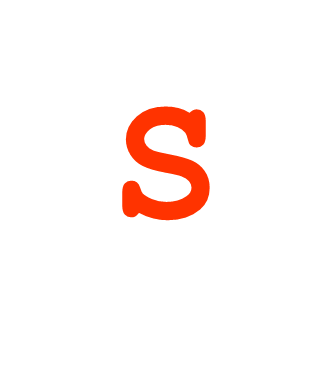 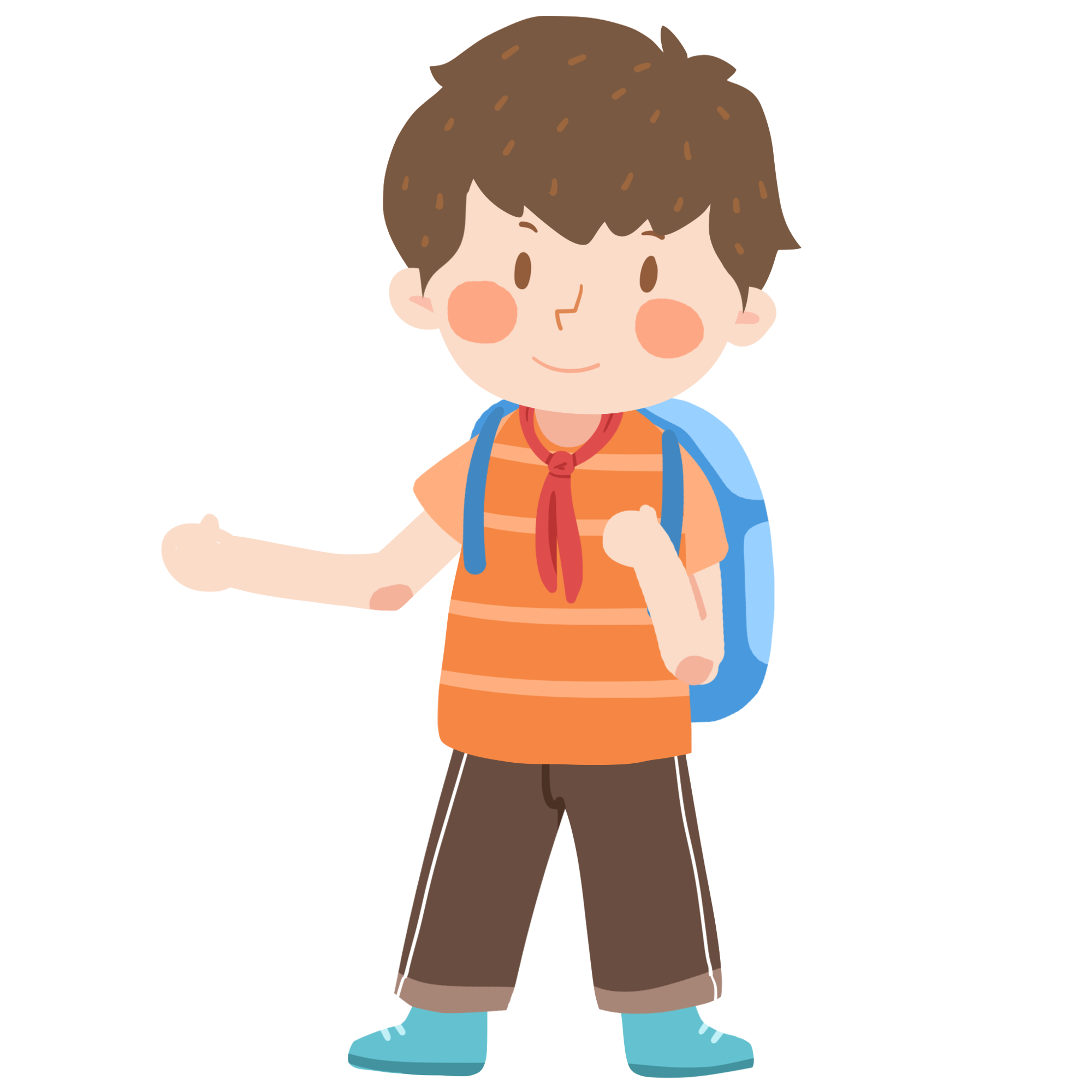 Câu 4. Cách tính sau đây là đúng hay sai?
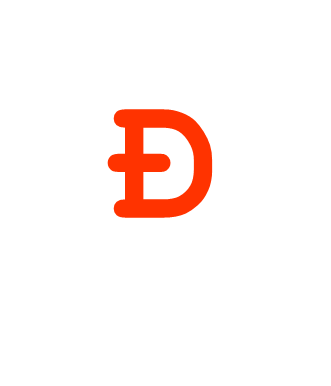 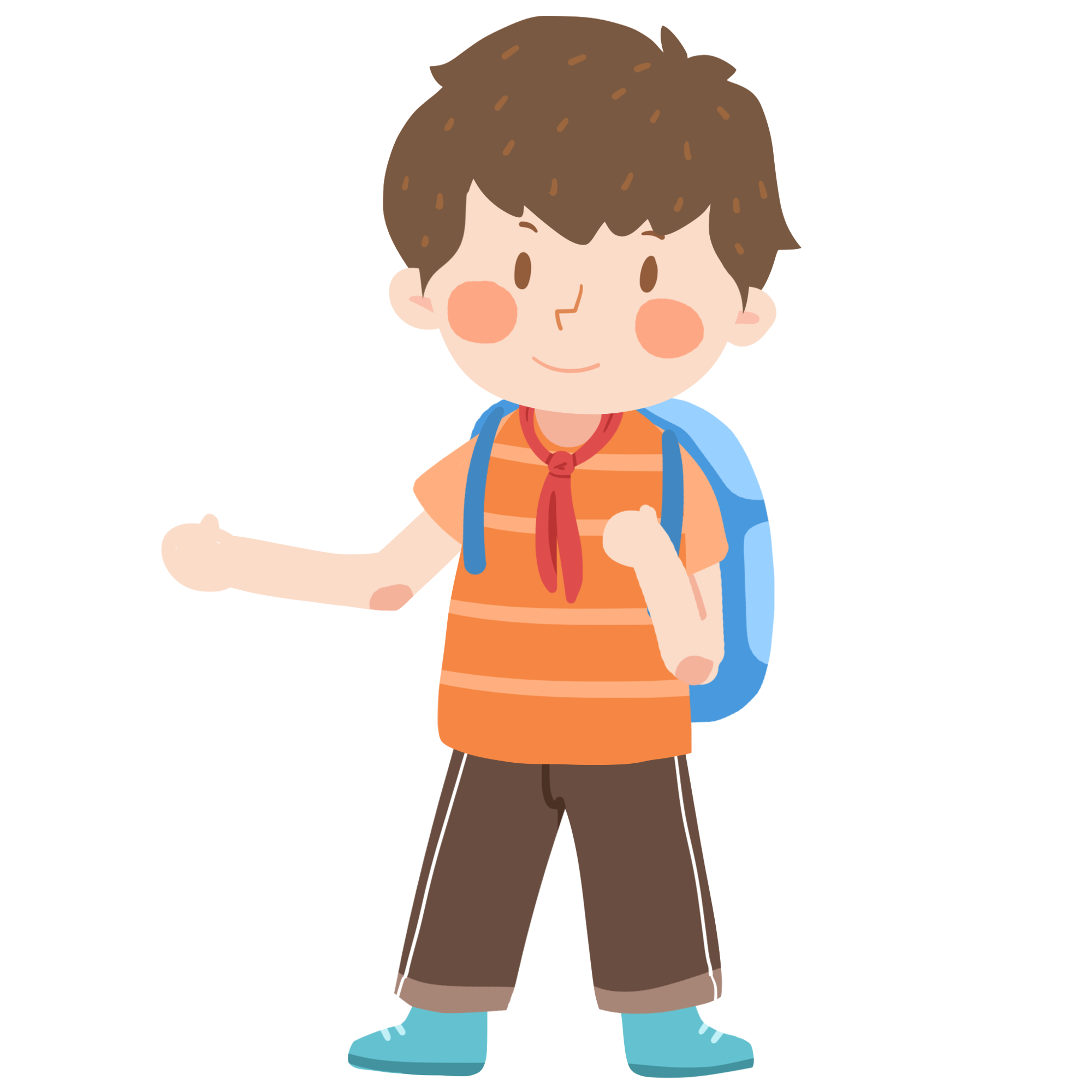 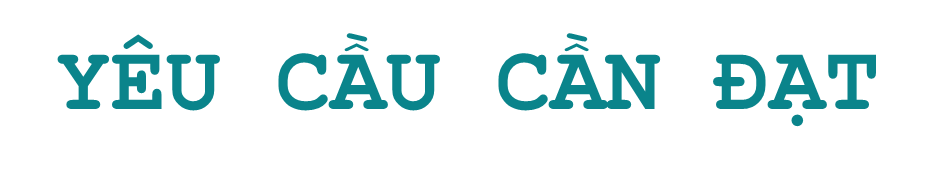 1/  Thực hiện được phép chia số có hai chữ số cho số có một chữ số trong trường hợp: chia có dư
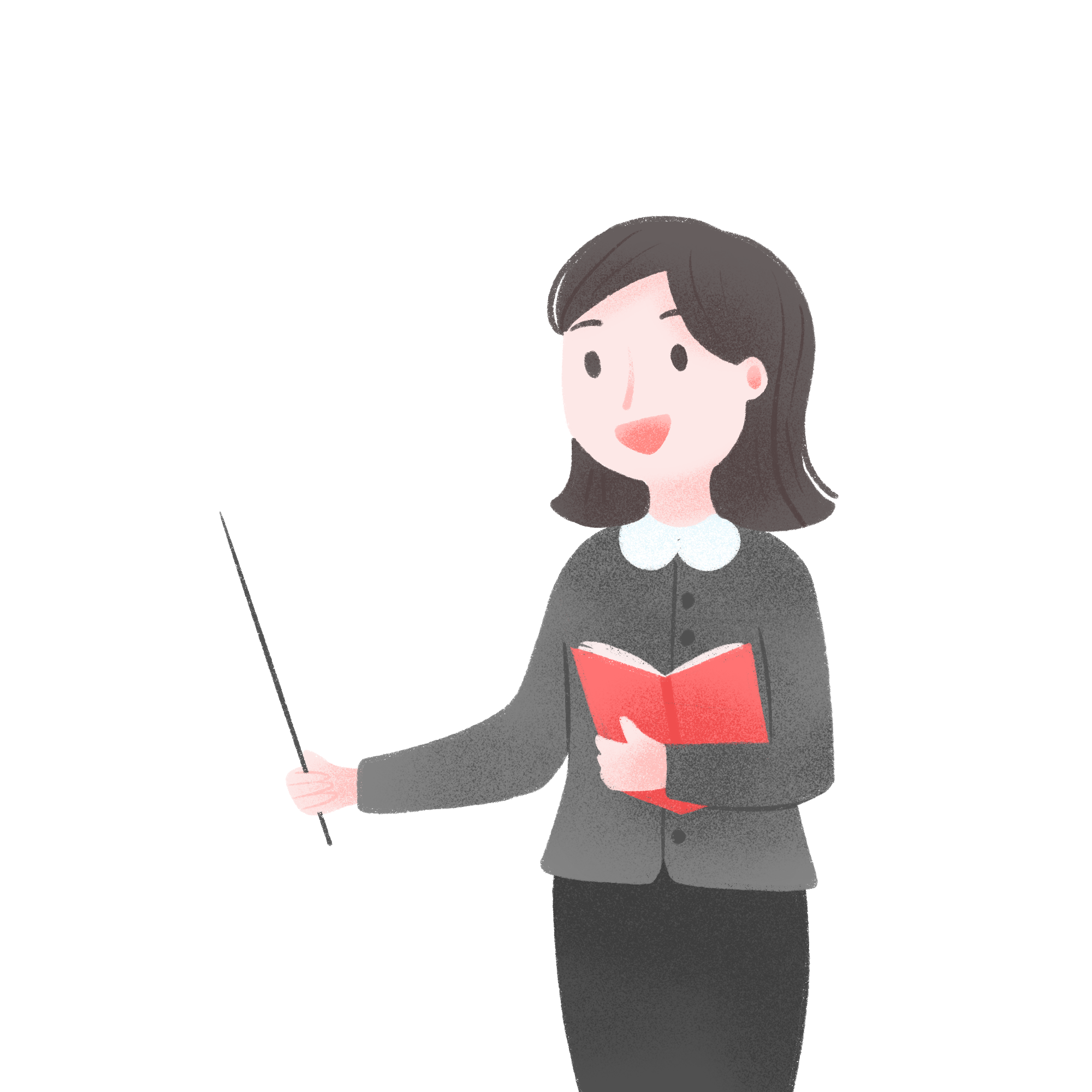 2/ Vận dụng giải các bài toán thực tế liên quan đến phép chia số có hai chữ số cho số có một chữ số
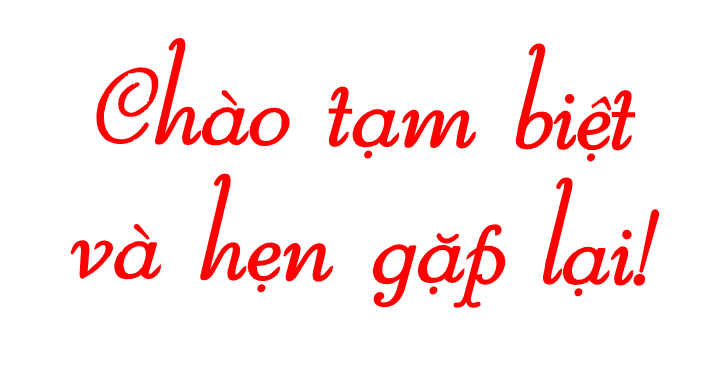 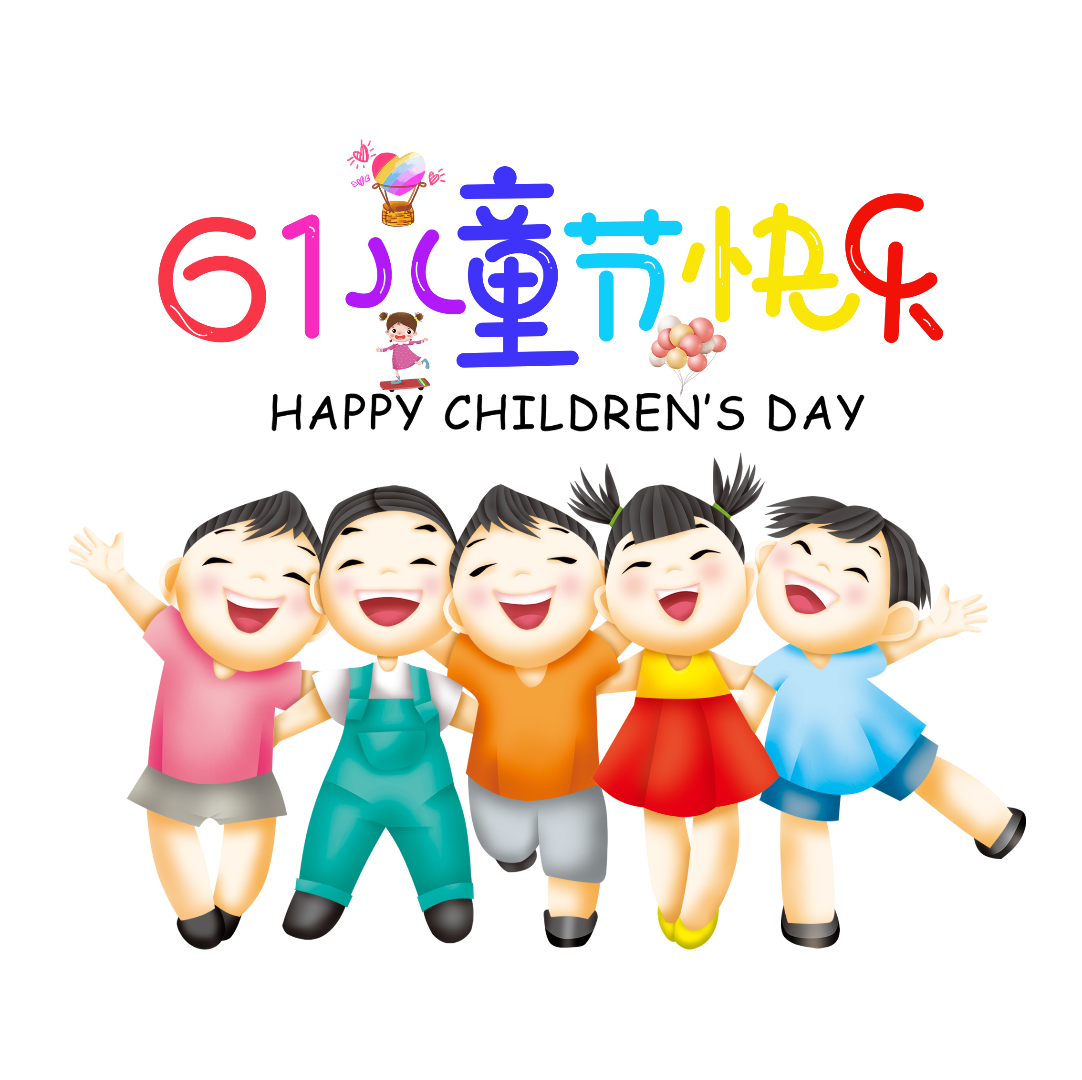